學生學習歷程教學手冊
講義版
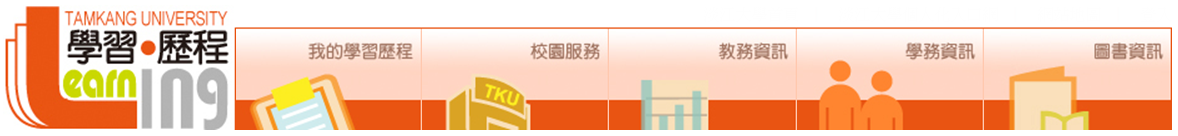 1
教學大綱
為什麼要使用學習歷程
如何進入學習歷程
基本頁面操作
顯示
編輯
資料自動匯入
特色功能介紹
自傳
履歷
個人網站
2
為什麼我們要用學生學習歷程?
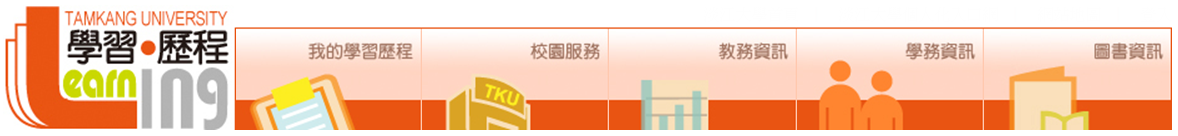 實用性
記錄大學生活(ex. 領過的獎學金、參加過的研習及活動)
自己編輯自傳等有關於你的個人資料
將所有資料整合，形成一份自己的履歷
便利性
簡單整合我們的課表，不用自己去查詢選課小表，再畫張課表
輕鬆的讓我們看到歷年的成績以及自己修習的學分數和班排名
3
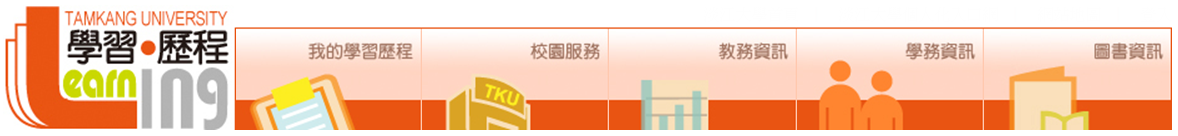 如何進入學生學習歷程
淡江首頁
學生頁面
4
步驟一：
學生學習歷程
淡江首頁or淡江學生
登入帳密
進入淡江大學首頁  : www.tku.edu.tw
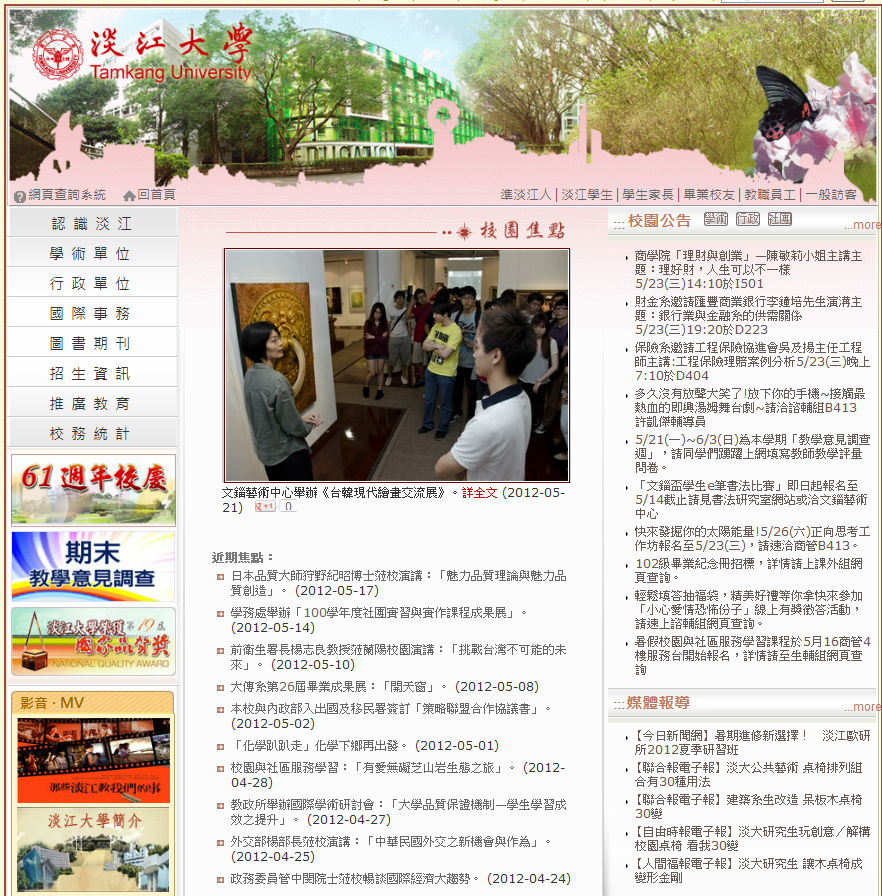 5
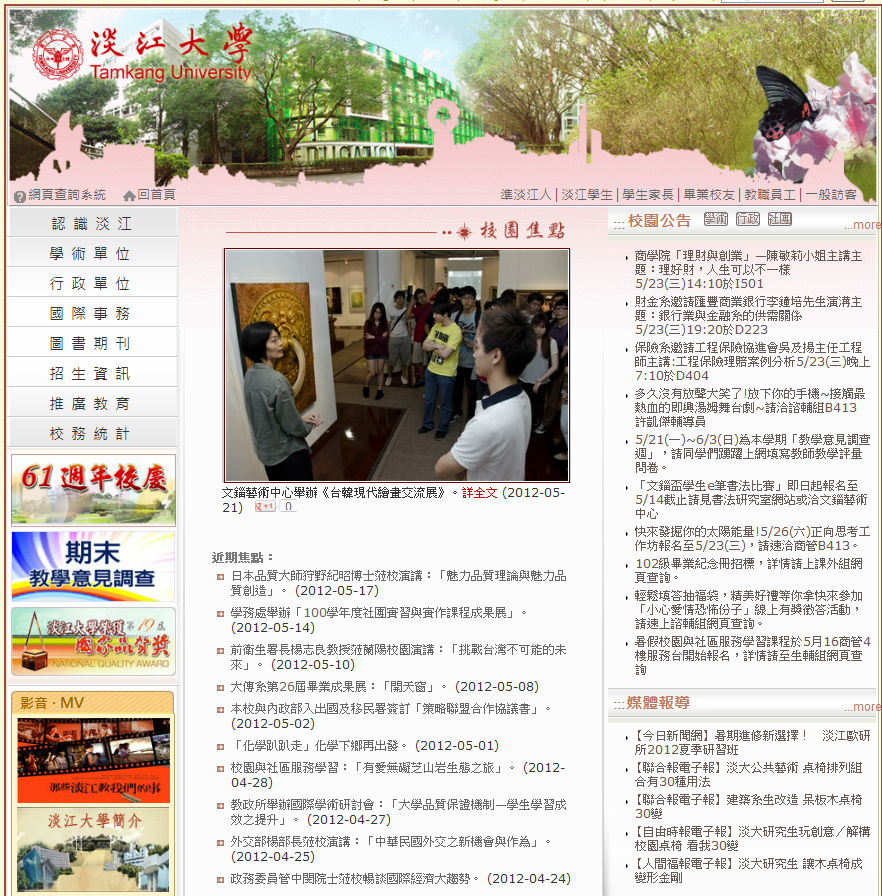 步驟一：
淡江首頁or淡江學生
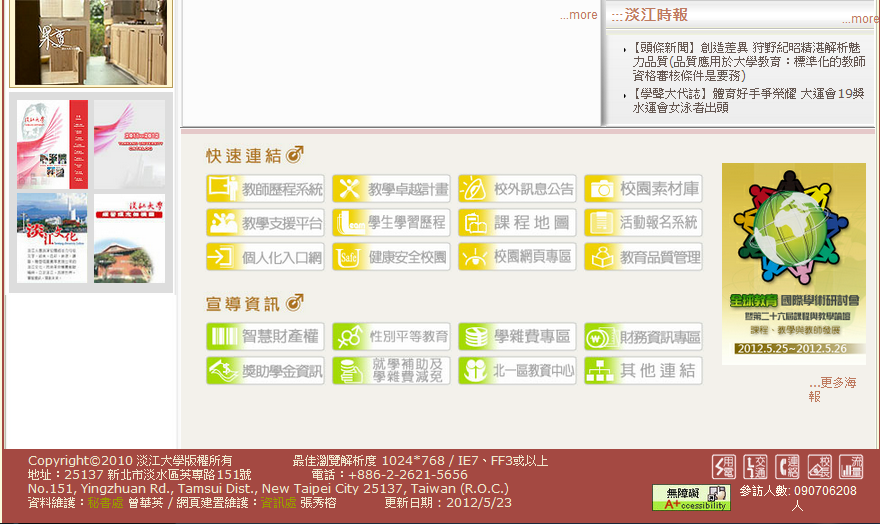 進入淡江大學首頁  : www.tku.edu.tw
6
步驟一：
學生學習歷程
淡江首頁or淡江學生
登入帳密
或   從 淡江學生連結
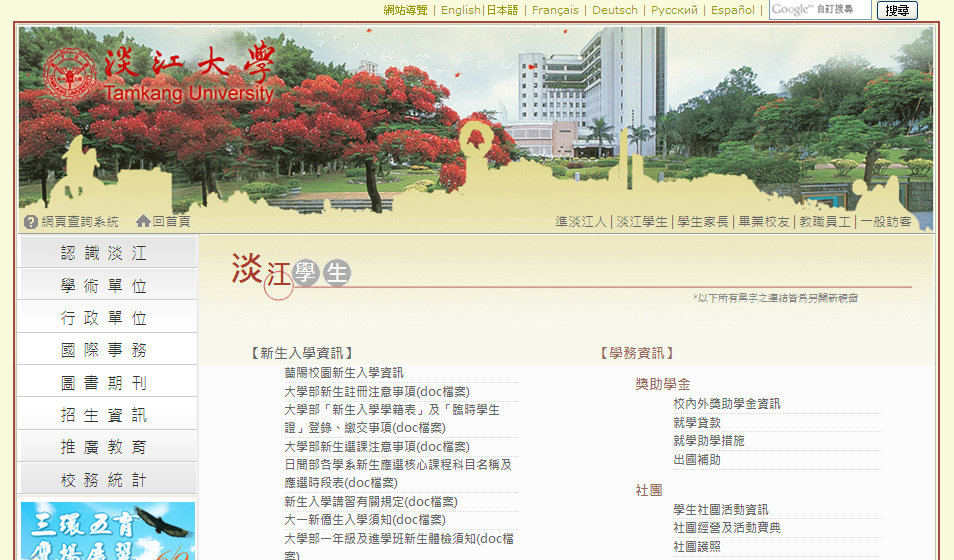 7
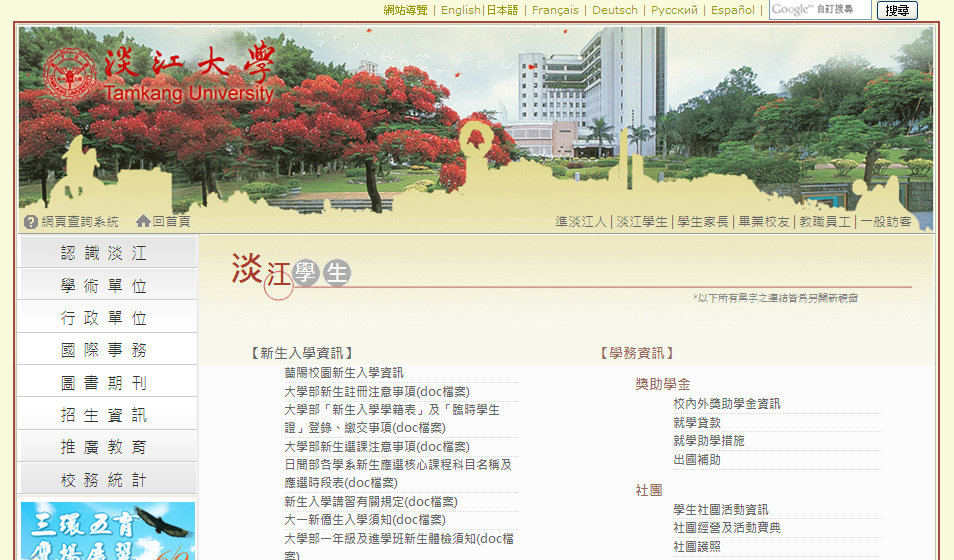 步驟一：
淡江首頁or淡江學生
或   從 淡江學生連結
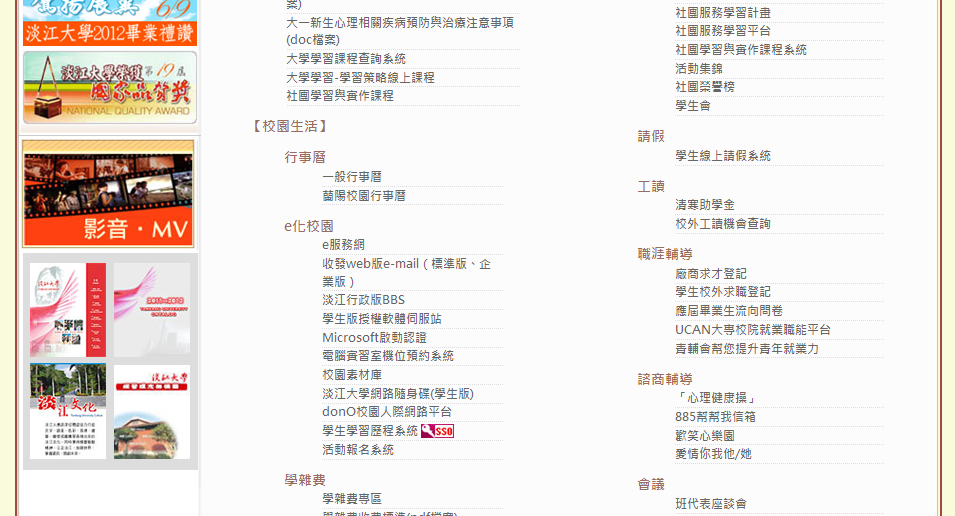 8
步驟二：
學生學習歷程
淡江首頁or淡江學生
登入帳密
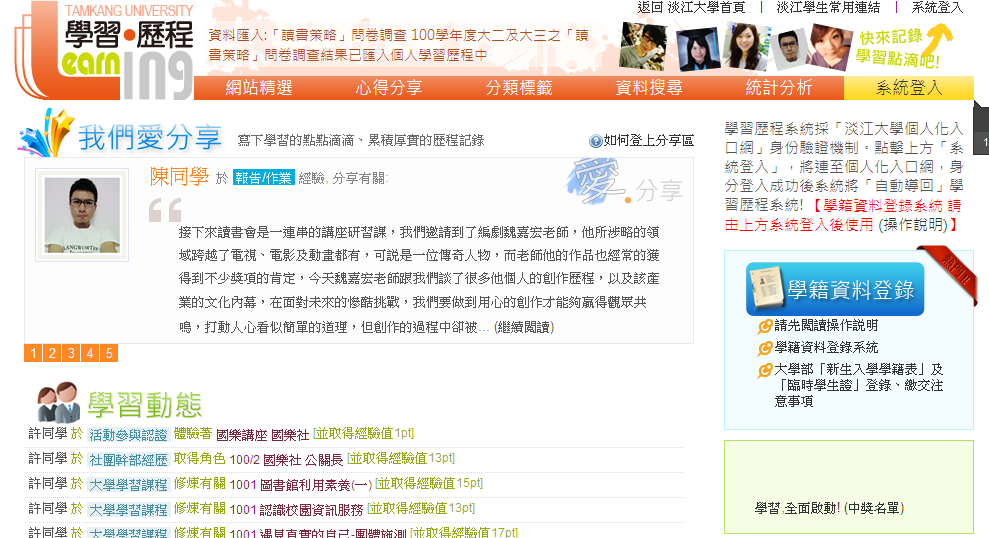 9
步驟三：
學生學習歷程
淡江首頁or淡江學生
登入帳密
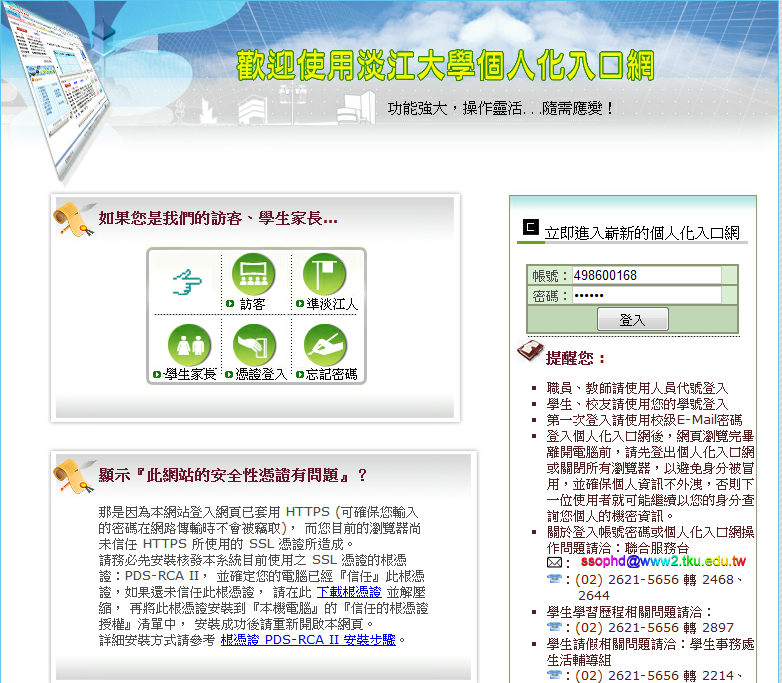 帳號:學號
密碼:身分證後6碼
10
步驟三：
登入帳密
繼續瀏覽此網頁
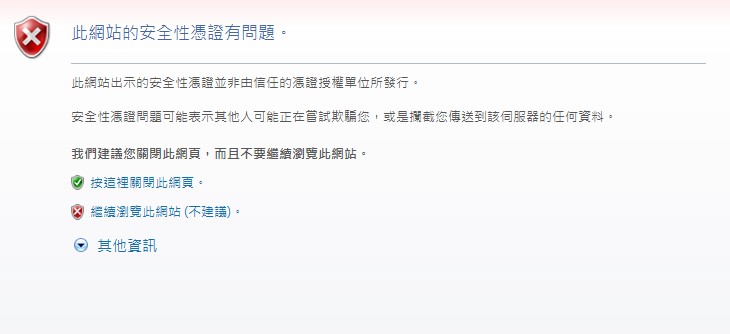 11
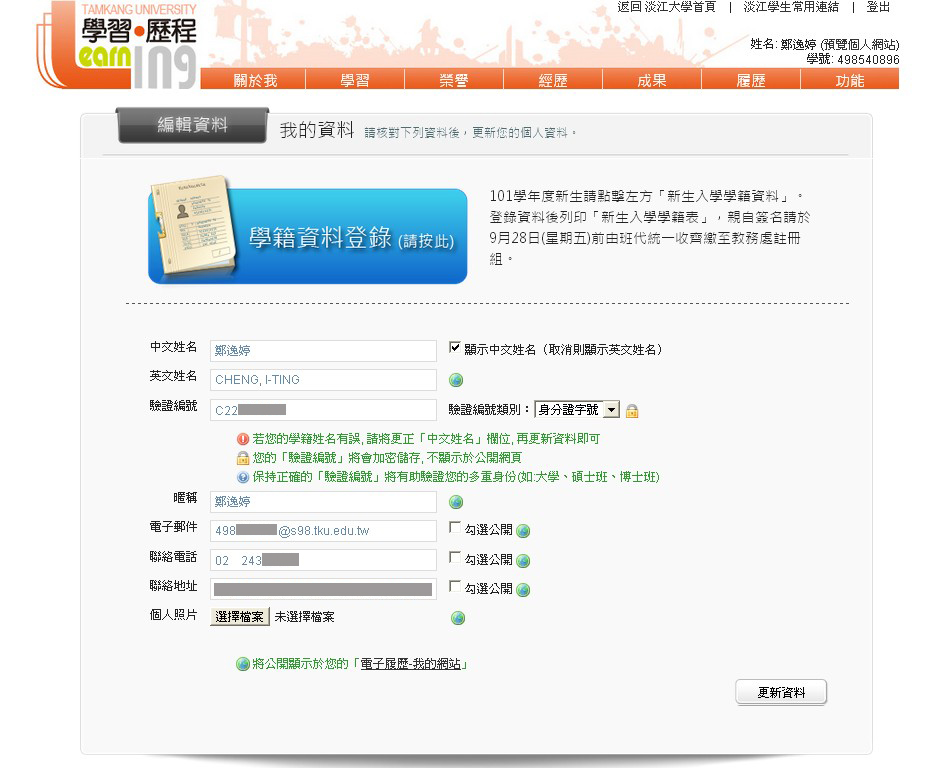 確認學籍資料
首次登錄
基本資料依據學籍資料預設
可以選擇是否將這些資料在【我的網站】上公開
12
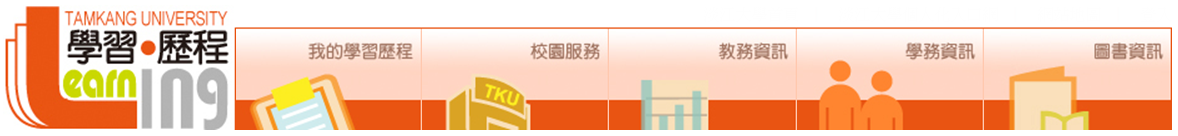 基本頁面操作
顯示
編輯
資料自動匯入
13
項目總覽
依照各類別可以編輯自己的學習經驗
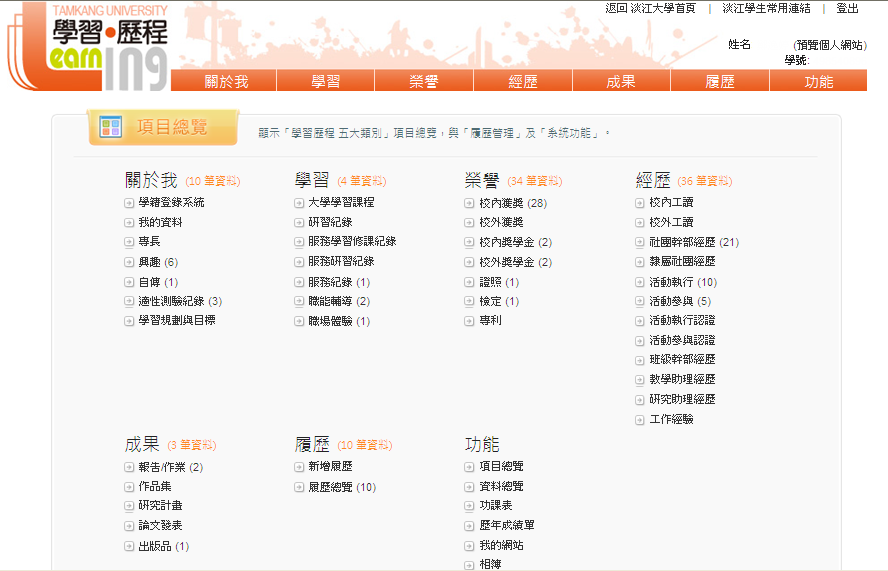 下拉式選單
14
項目總覽
登出系統
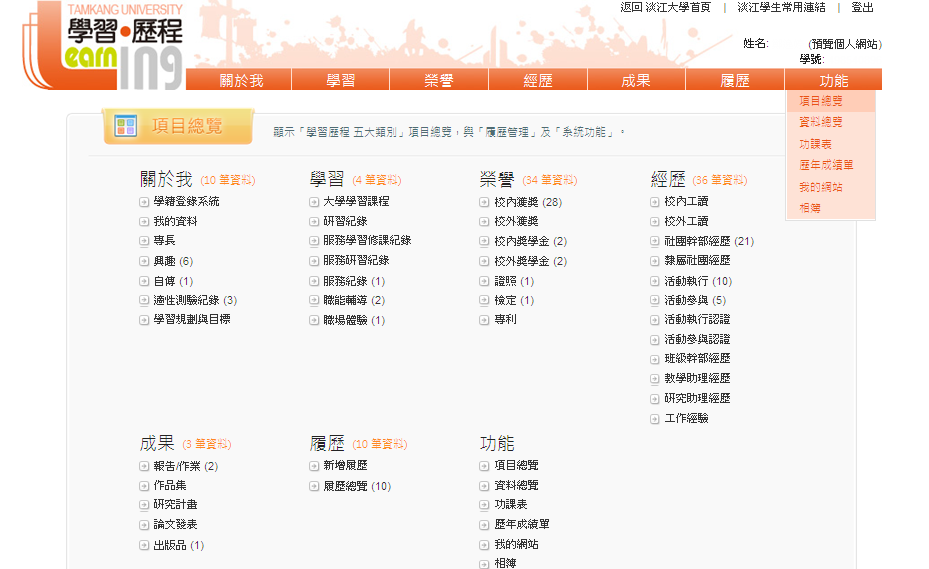 顯示資料筆數
15
回學習歷程
回到學習歷程的首頁：
看看其他人分享     點選左上角的圖示
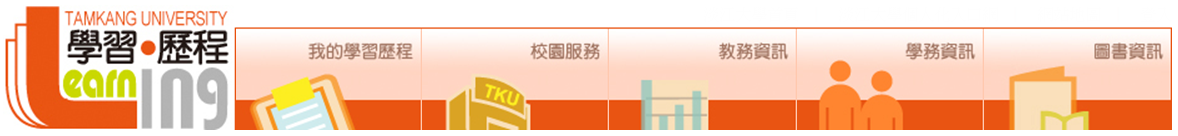 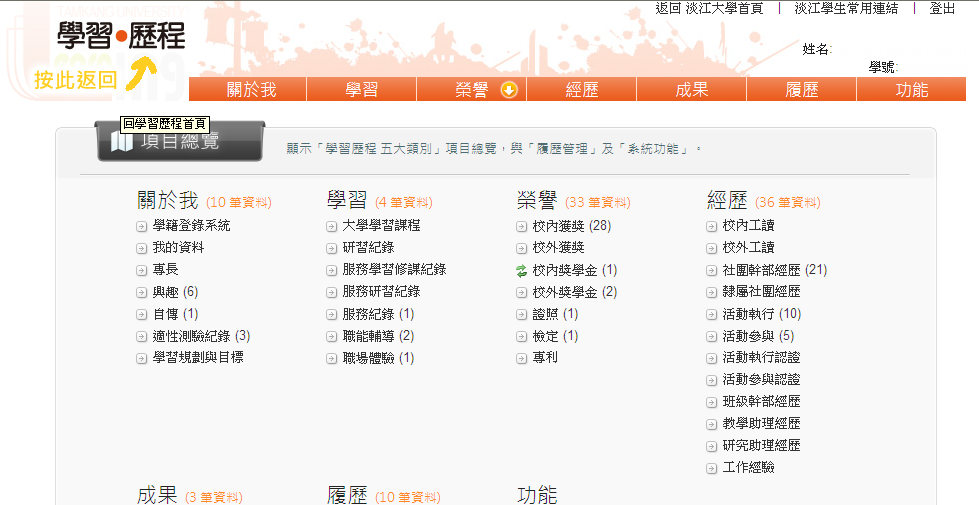 16
點選  【我的歷程 】     編輯自己學習歷程
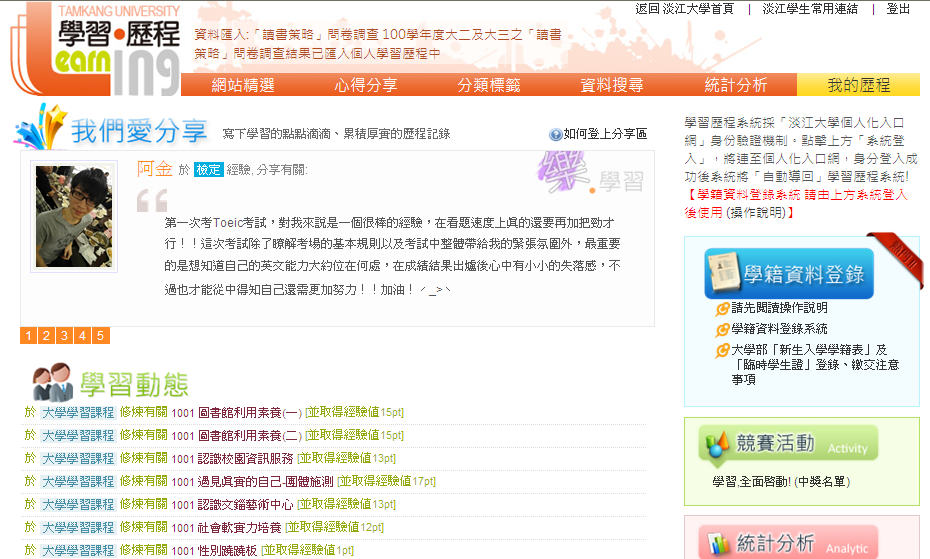 17
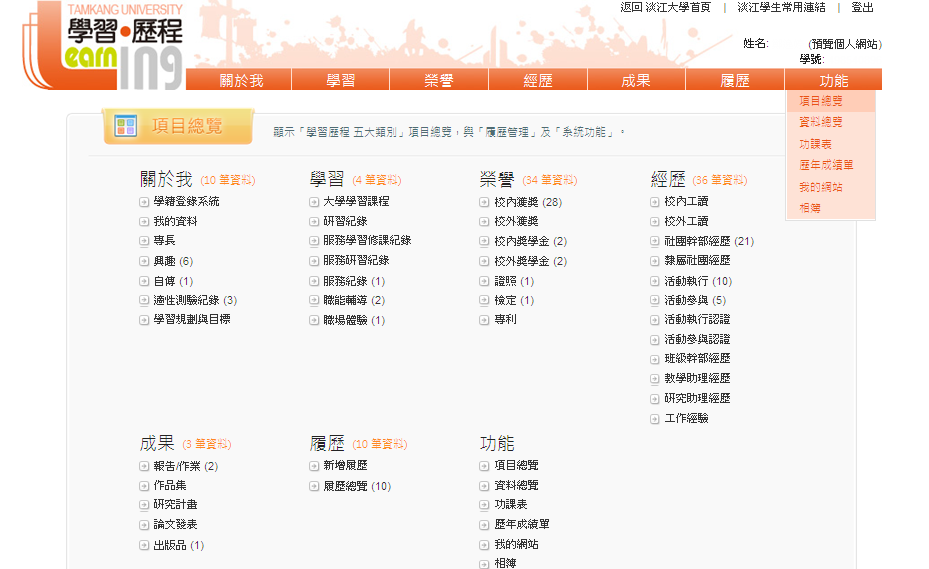 拉到項目總覽下面
18
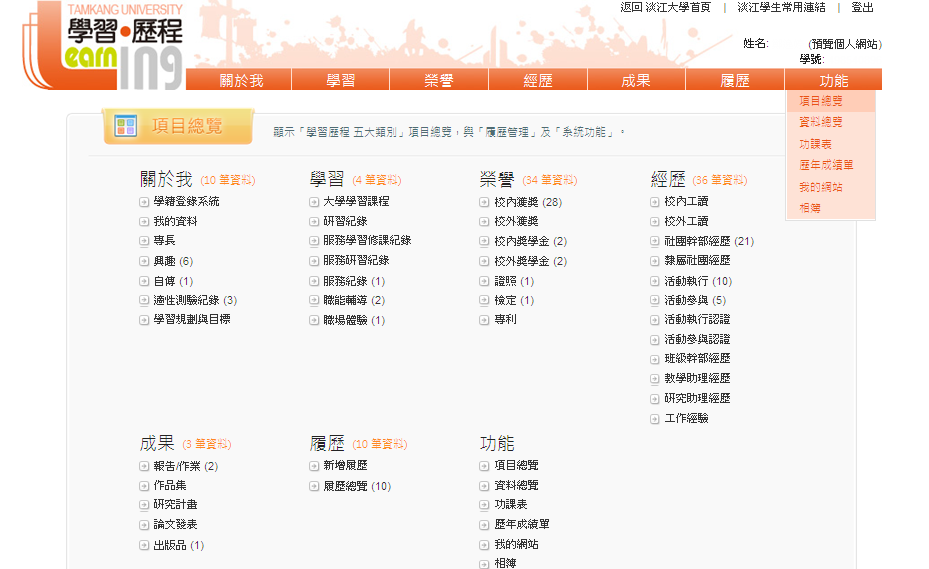 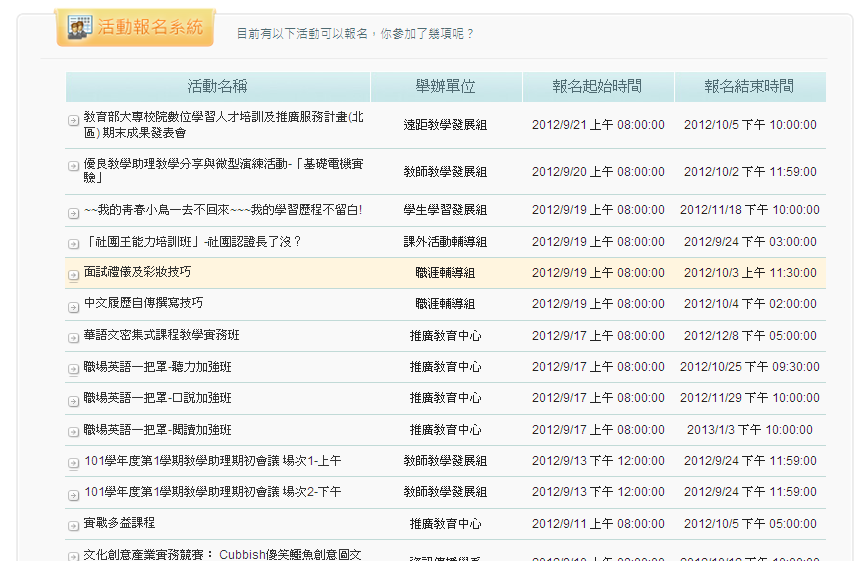 19
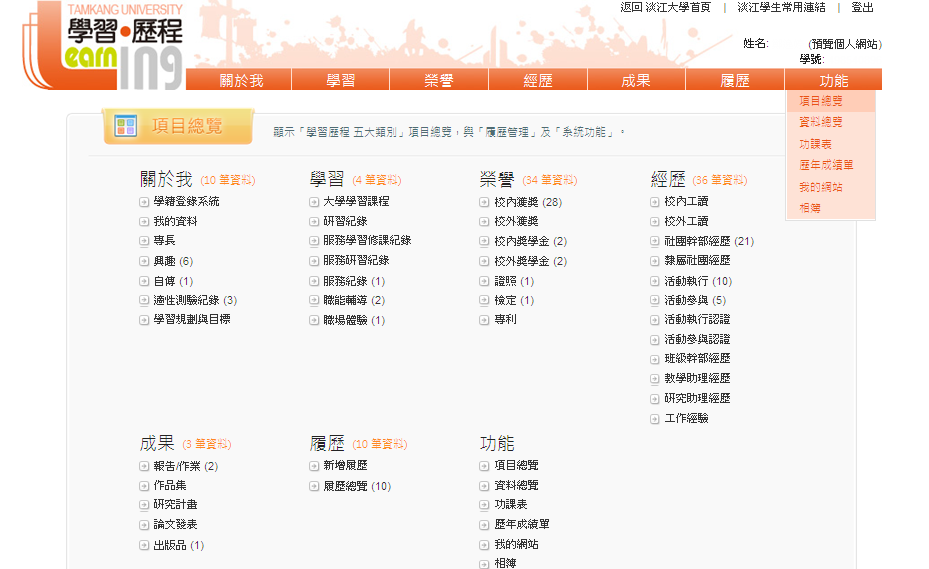 項目總覽
活動報名系統
系依照學生身分別整理出學生可以參加的活動
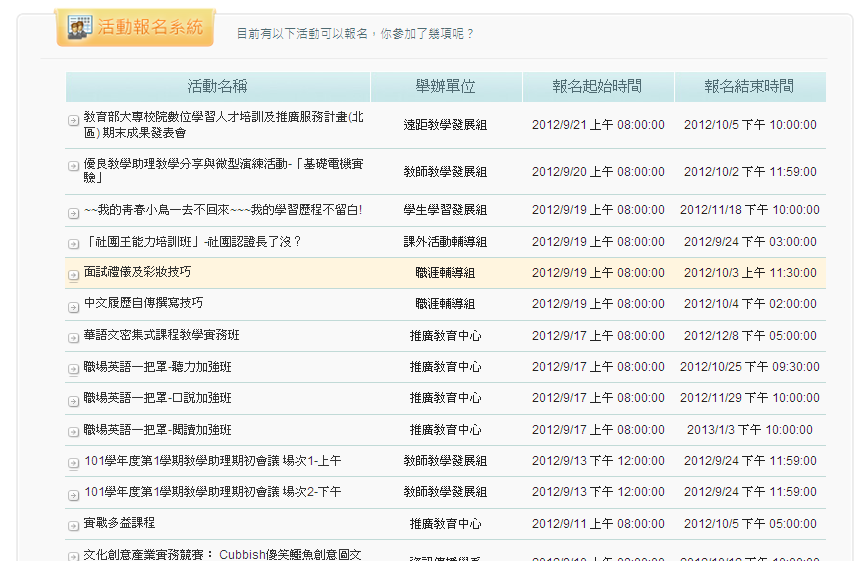 20
活動報名系統簡介
學習歷程中的活動報名系統
21
活動報名系統
點選一項活動     進入活動介紹
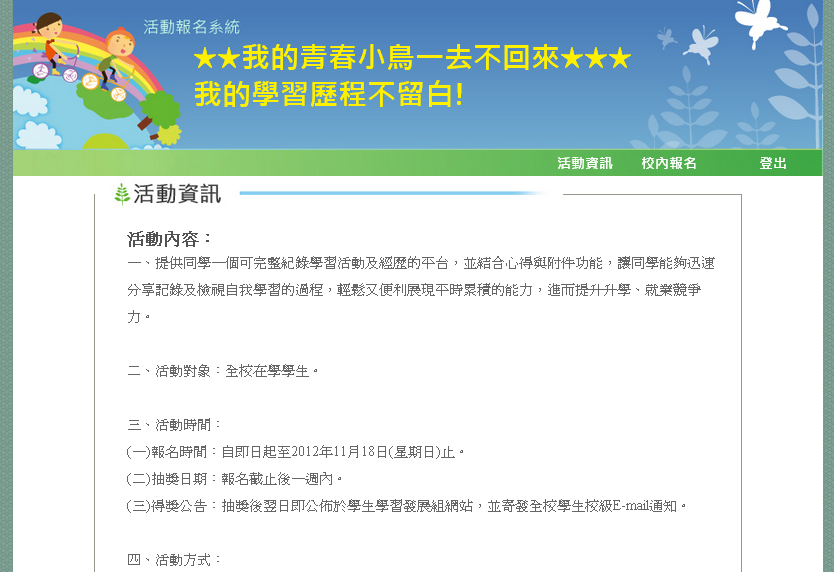 22
活動報名系統
校內報名
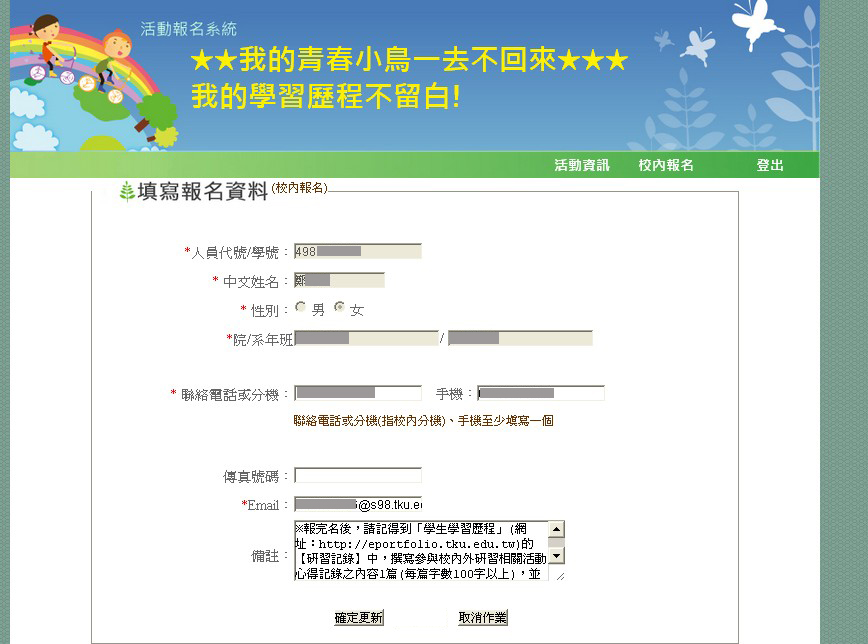 23
活動報名系統
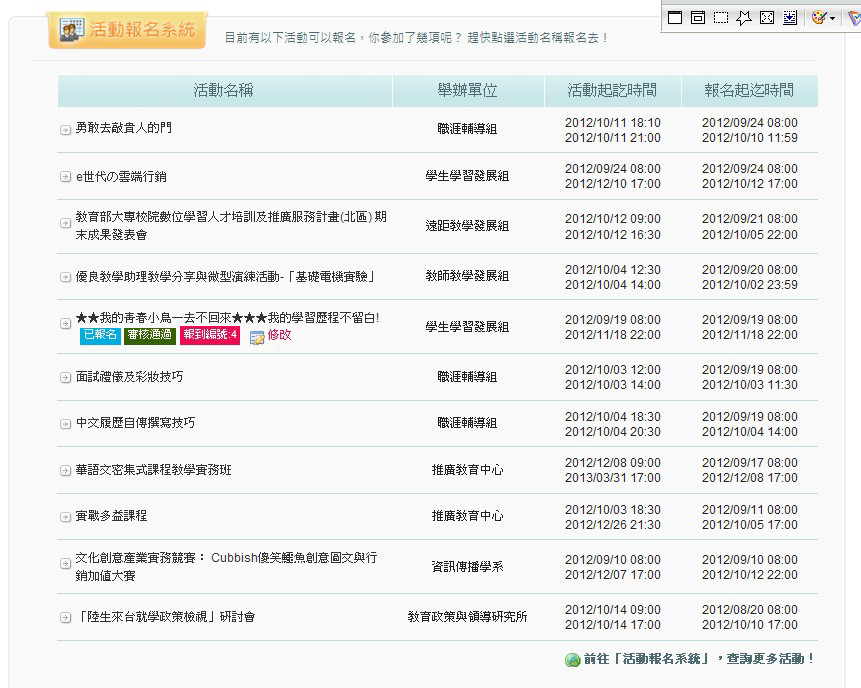 校內報名成功
24
活動報名系統
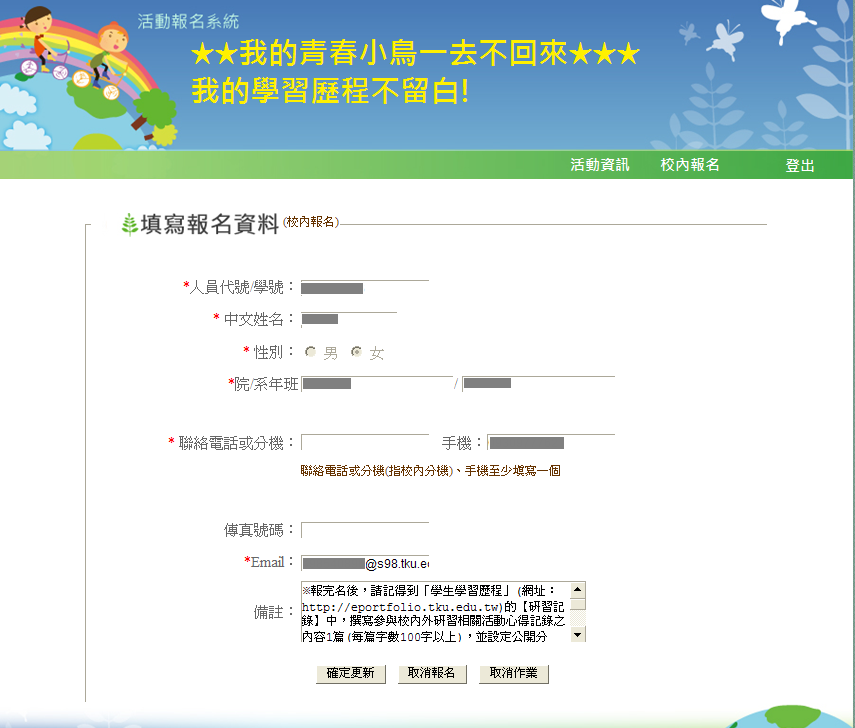 25
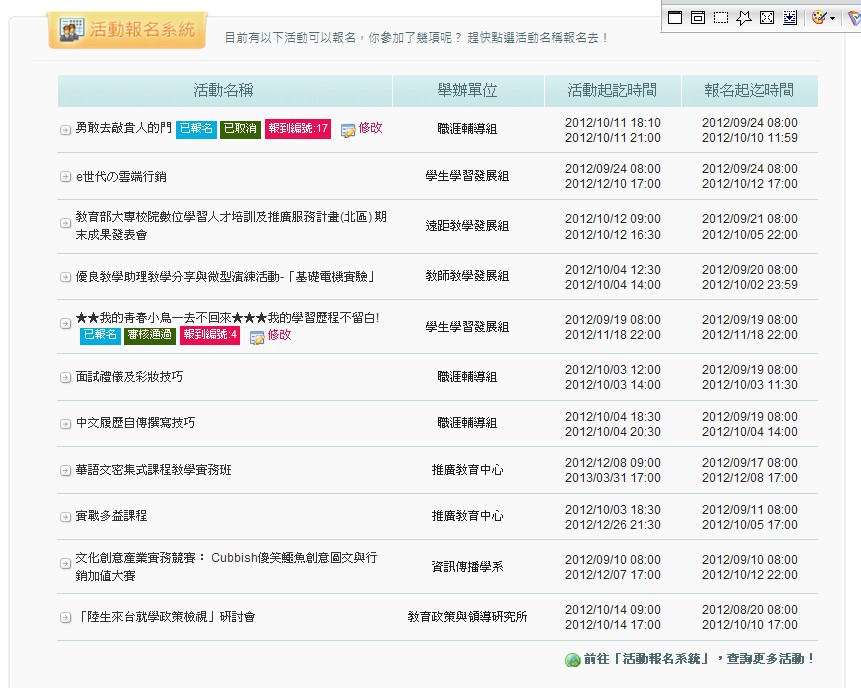 若已經報名活動
即會出現提醒標籤  告知你活動報名的狀況

報名狀況/審核狀況/編號
成功取消報名
26
編輯資料
27
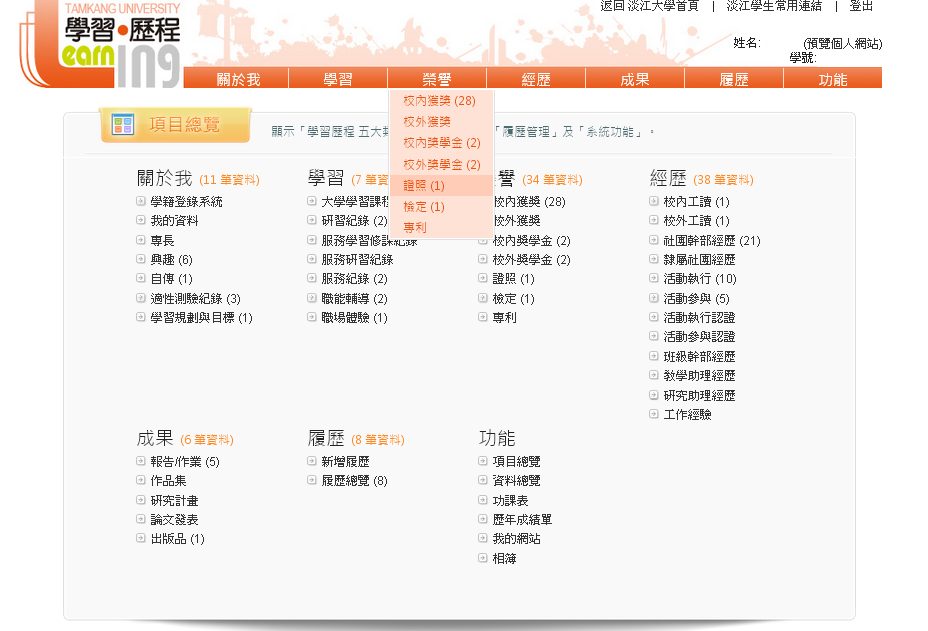 以證照為例
28
檢視資料
檢視每一筆資料
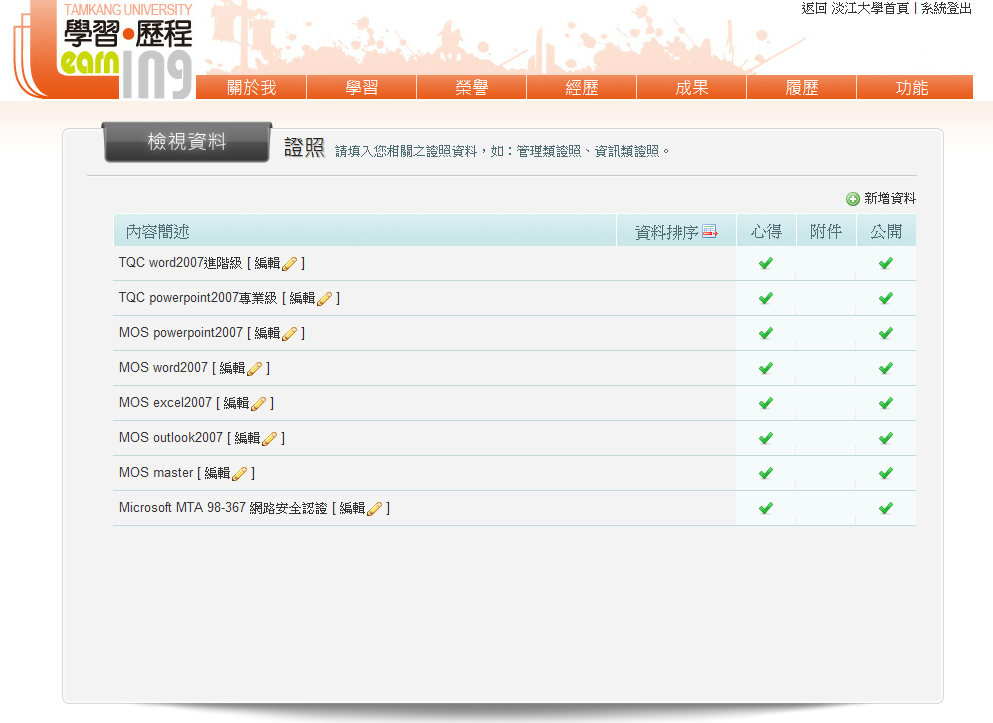 29
檢視資料
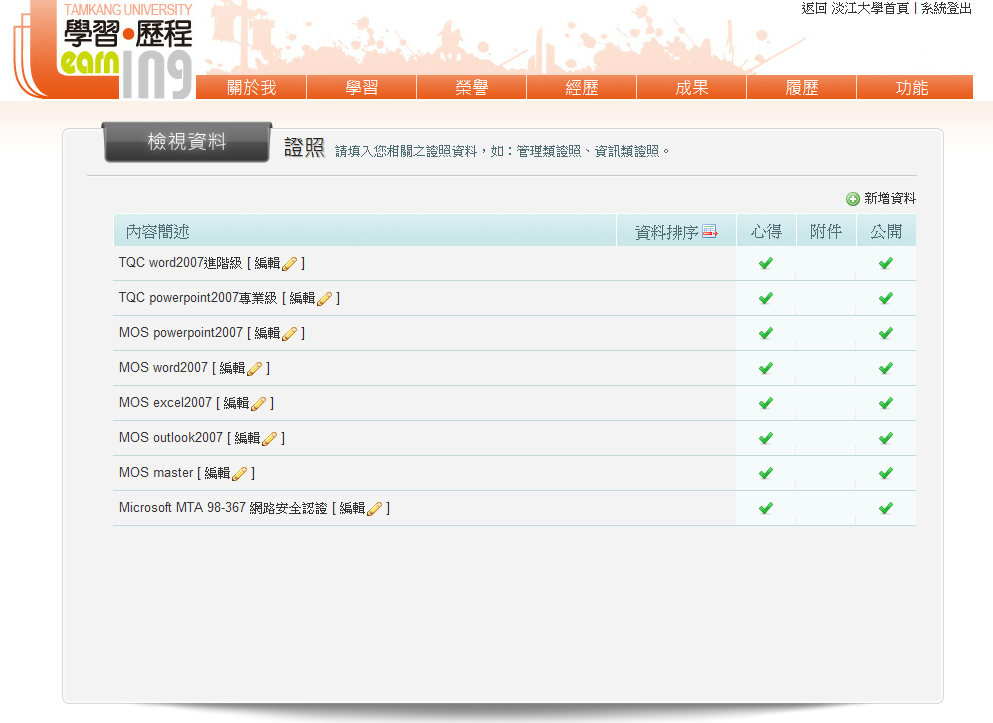 點選”編輯” 
才能修改內容或選擇公開
表示該筆資料會在我的網站上公開
30
編輯資料
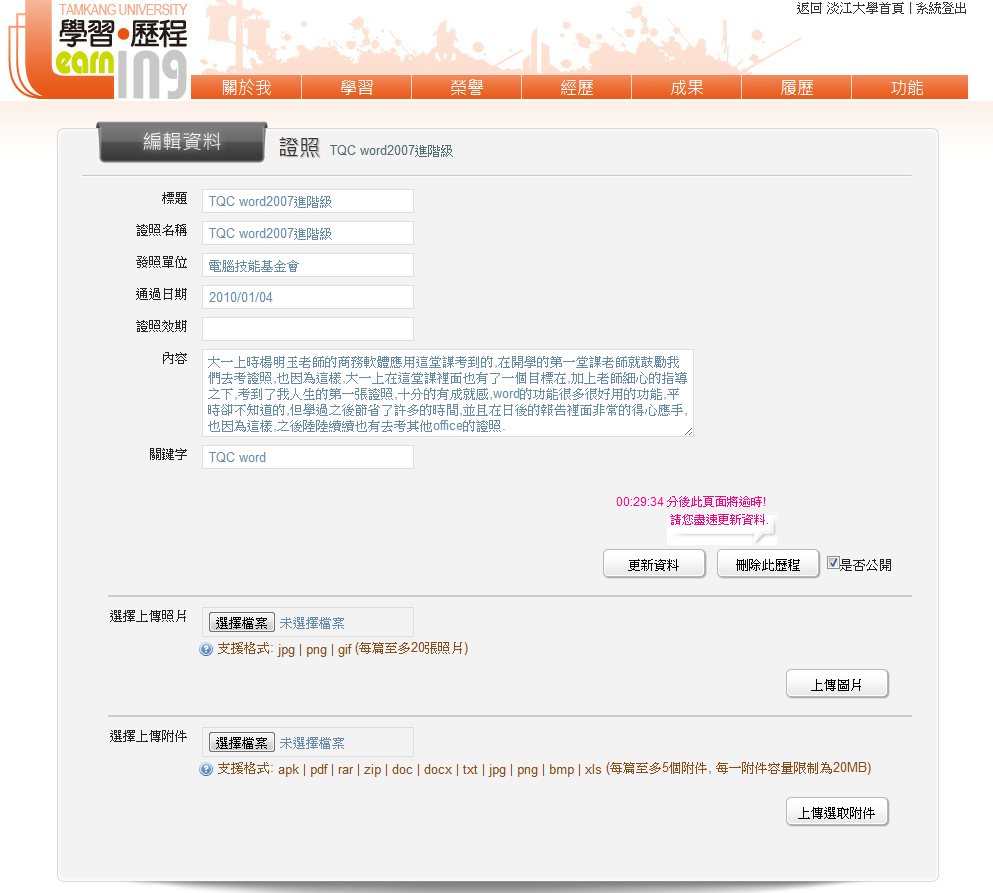 編輯心得
表示在【我的網站】公開
30分鐘內更新資料
注意事項:
文字輸入完畢 要先按【更新資料】
再進行【是否公開】或【上傳圖片】或【上傳附件】
31
資料排序
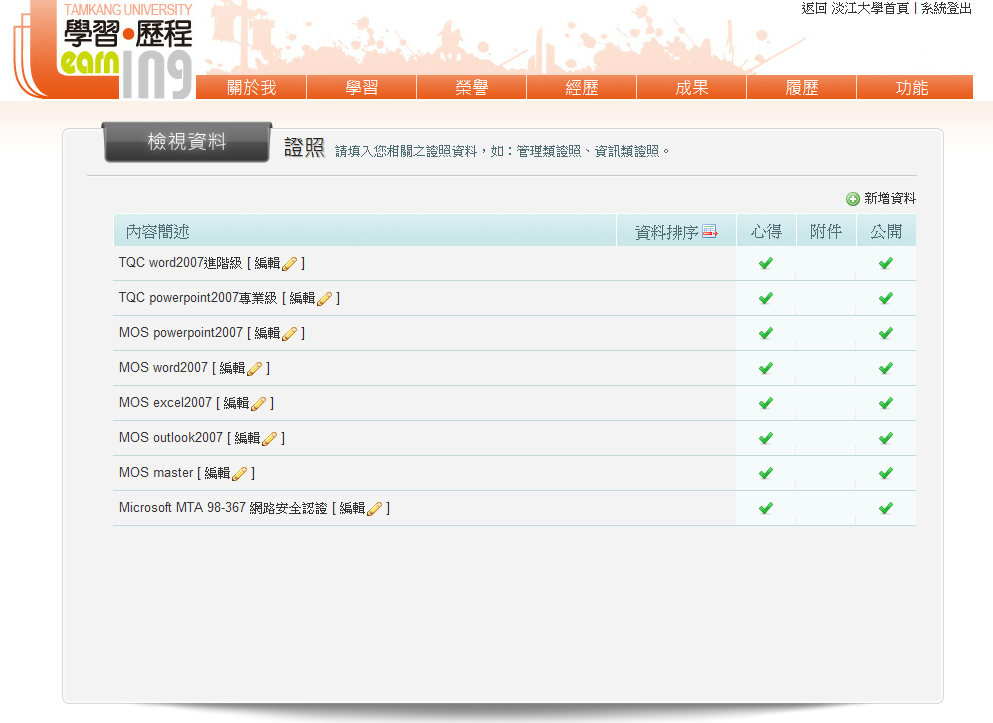 32
資料排序
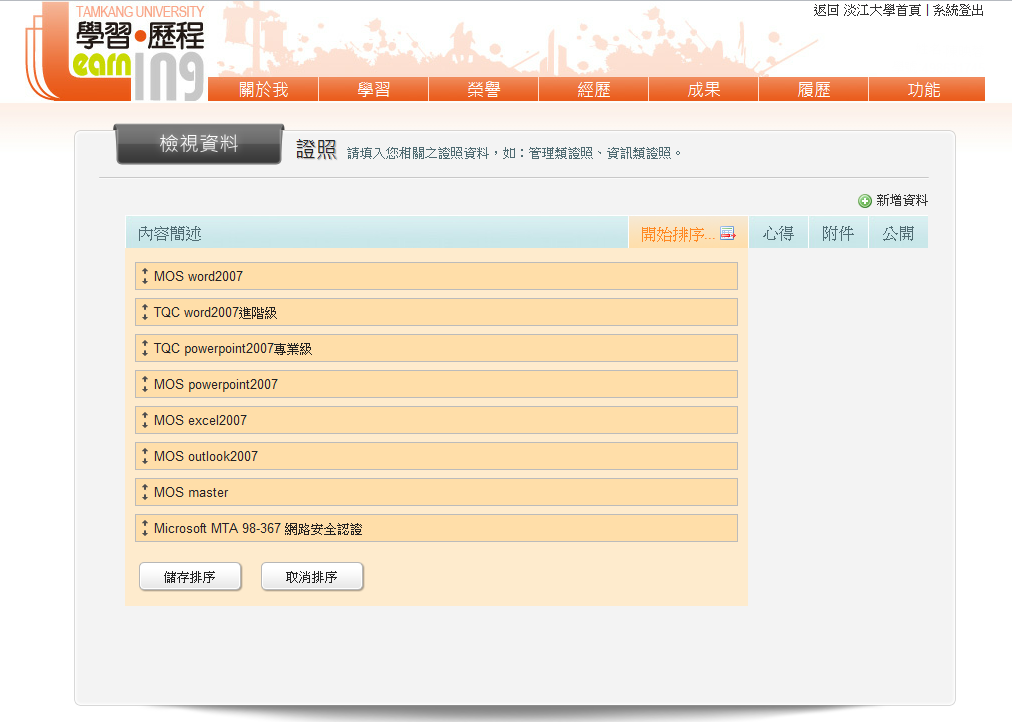 33
資料排序
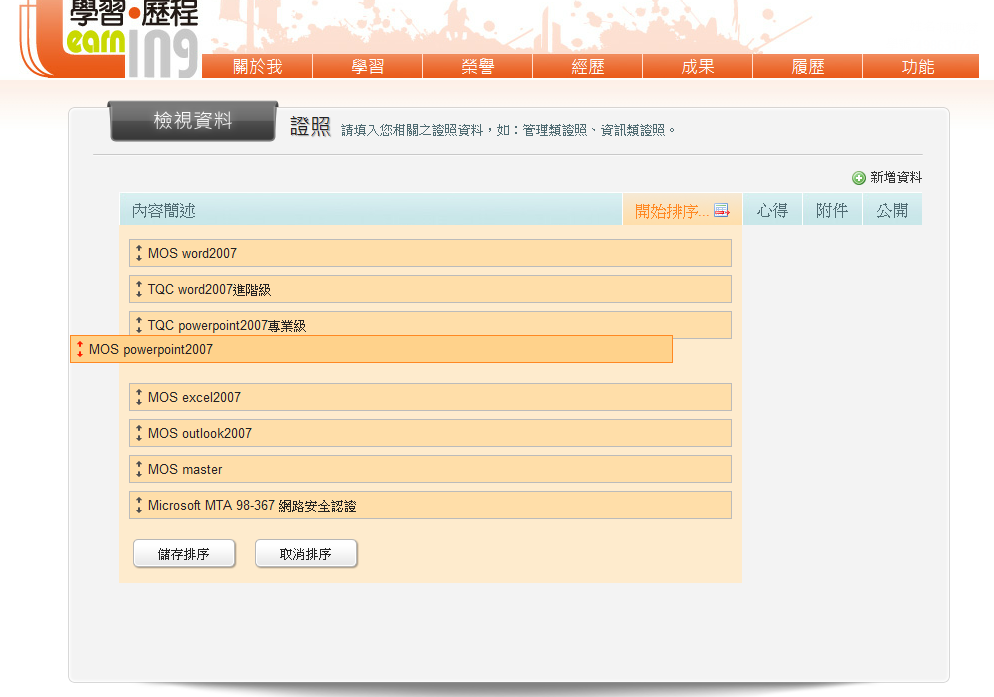 可以自行拖曳
上下移動做排序
34
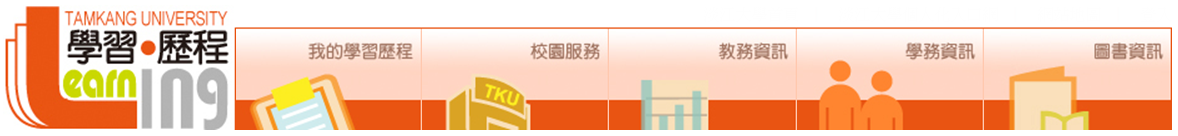 資料自動匯入
只要是學校有的資料
不用自己輸入 以節省時間
35
資料自動匯入
以下項目可以從學校系統得到資料
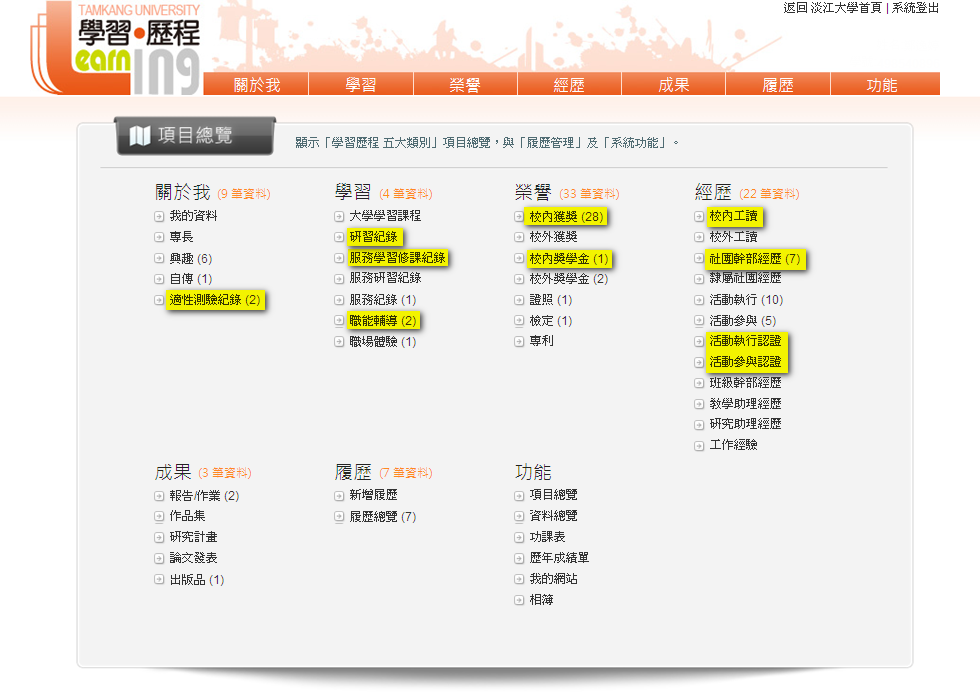 36
資料自動匯入
向下箭頭符號
表示有資料可以下載
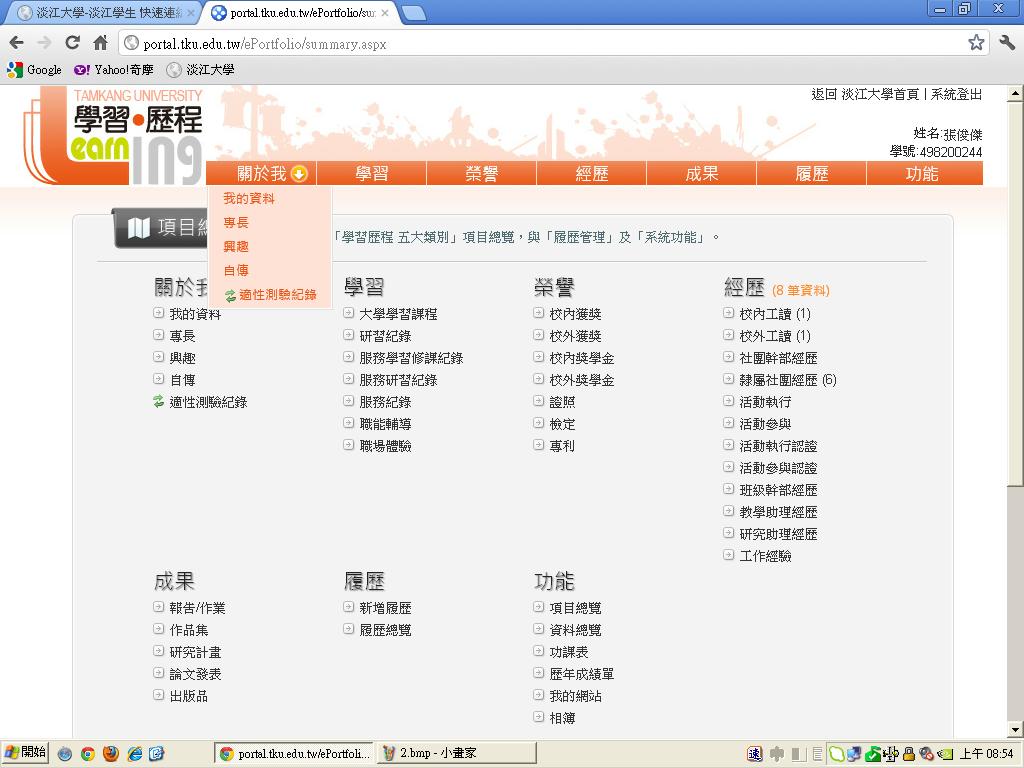 順時針箭頭
表示可下載資料的項目
37
資料自動匯入
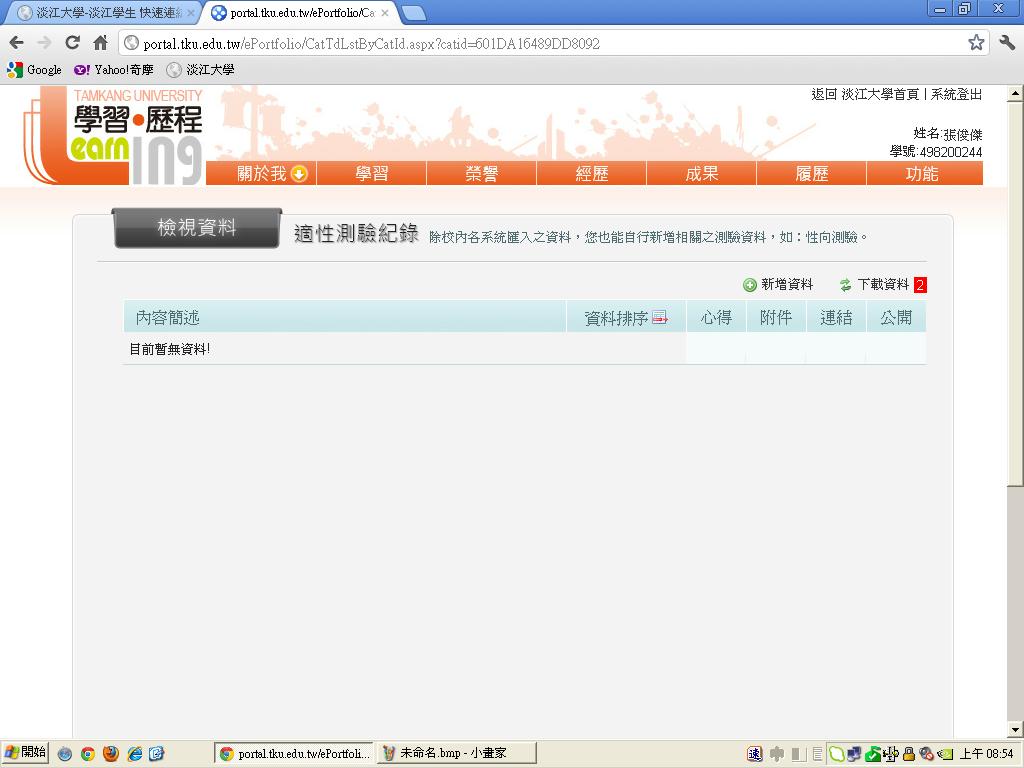 顯示可下載的筆數
38
資料自動匯入
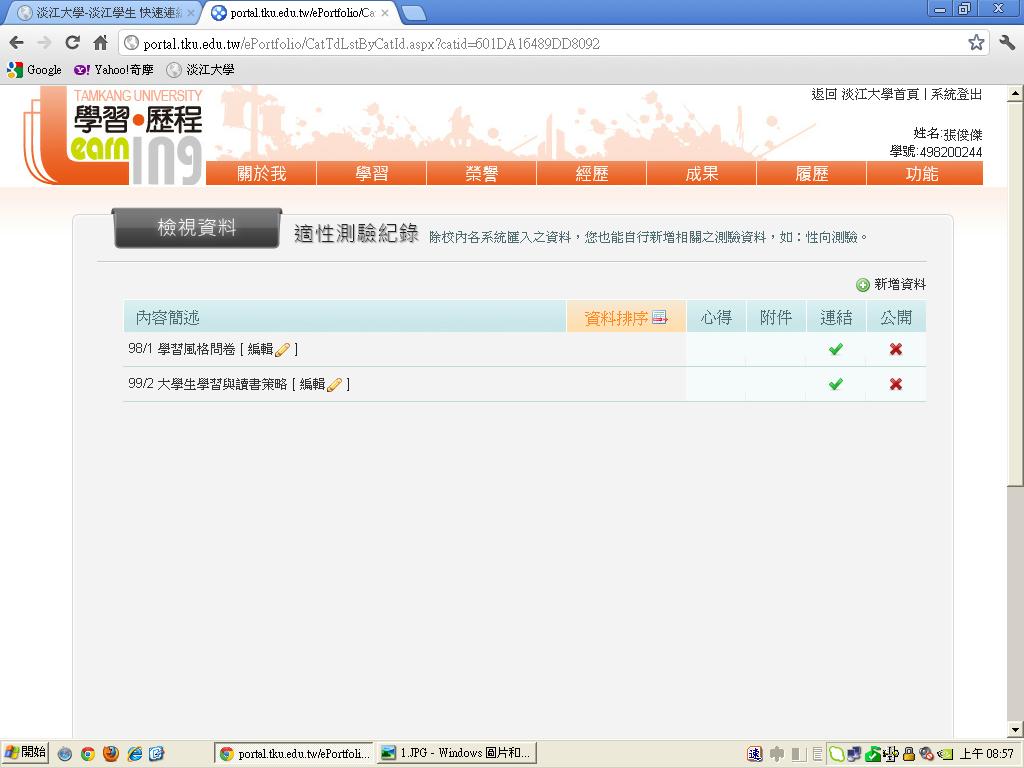 完成匯入
39
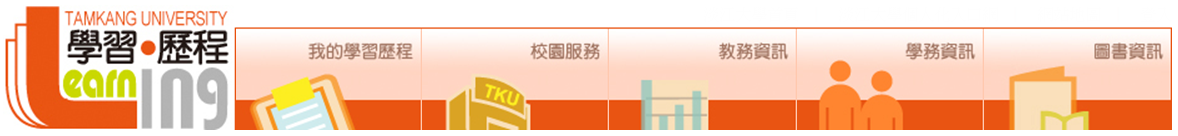 課表&歷年成績單
學生學習歷程一次幫你做整合
40
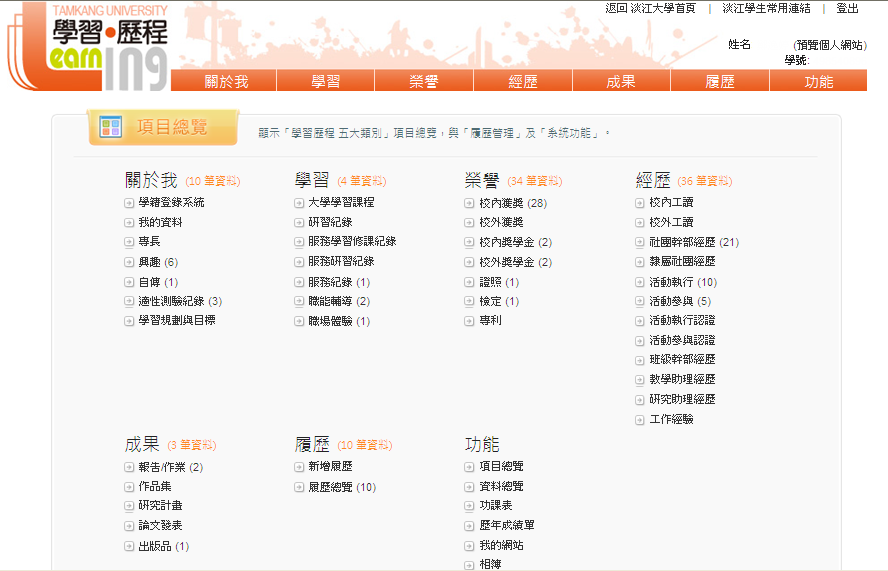 41
功課表
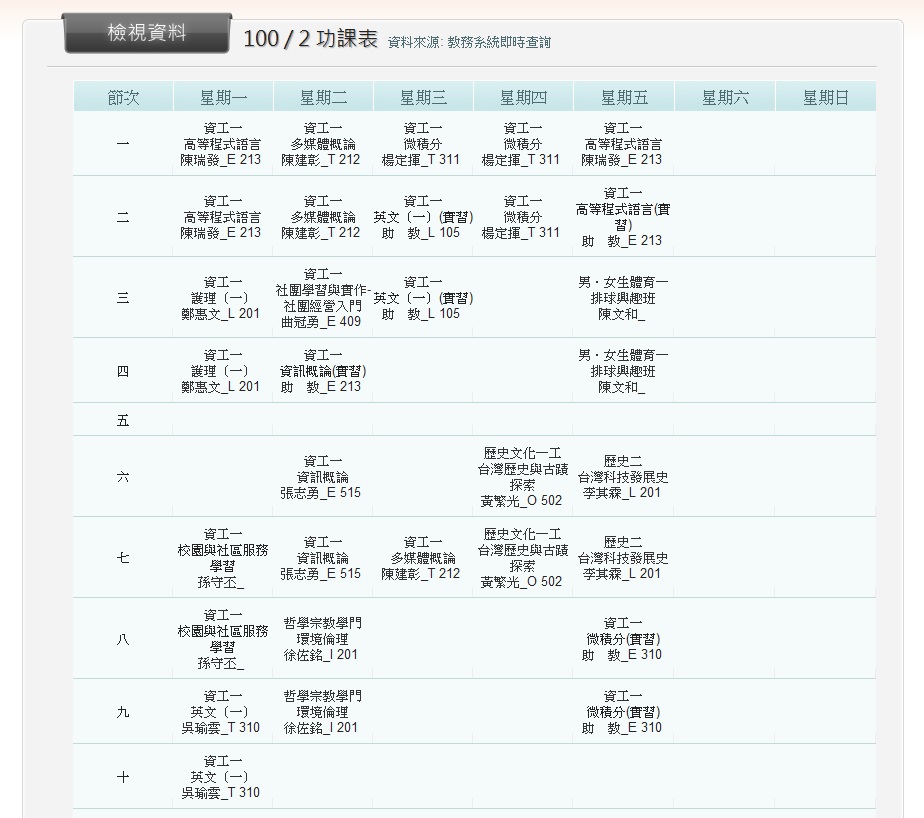 整合顯示：
課程類別
課程名稱
教師姓名
教室位置
42
歷年成績
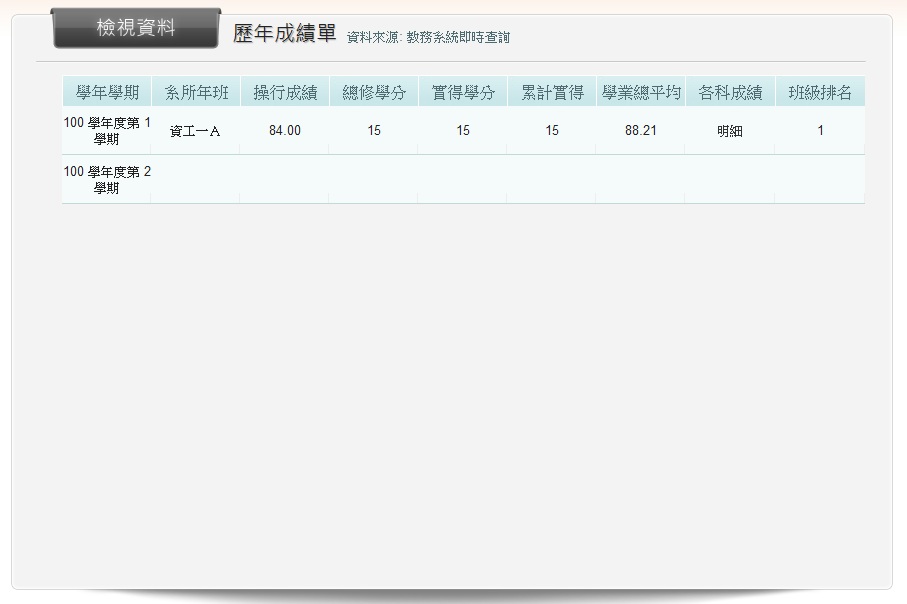 可以看到你每學期所修的學分、平均以及班級排名
43
歷年成績明細
可以看到你所選課的學分數及成績
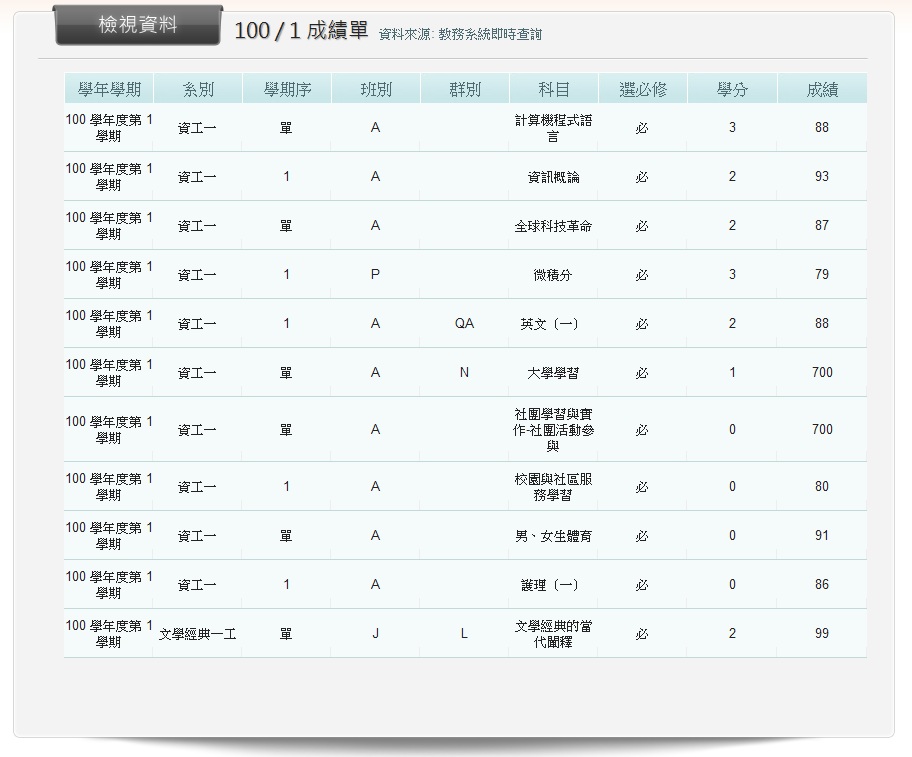 44
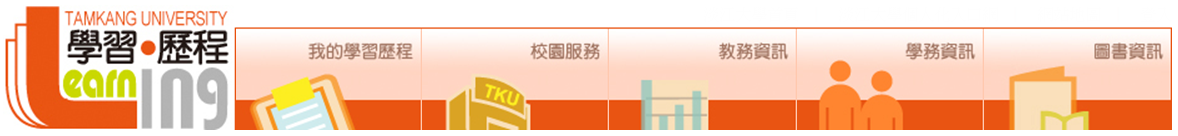 自傳
45
自傳
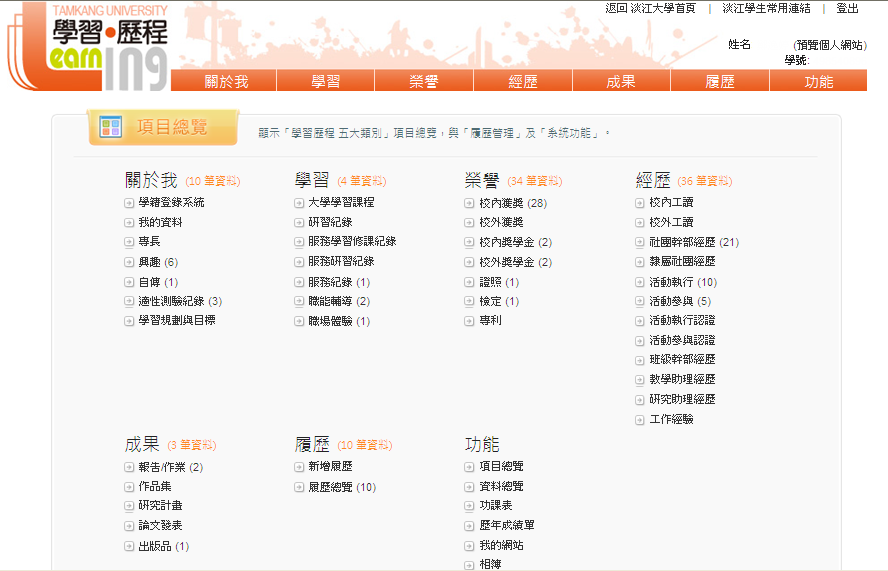 46
自傳
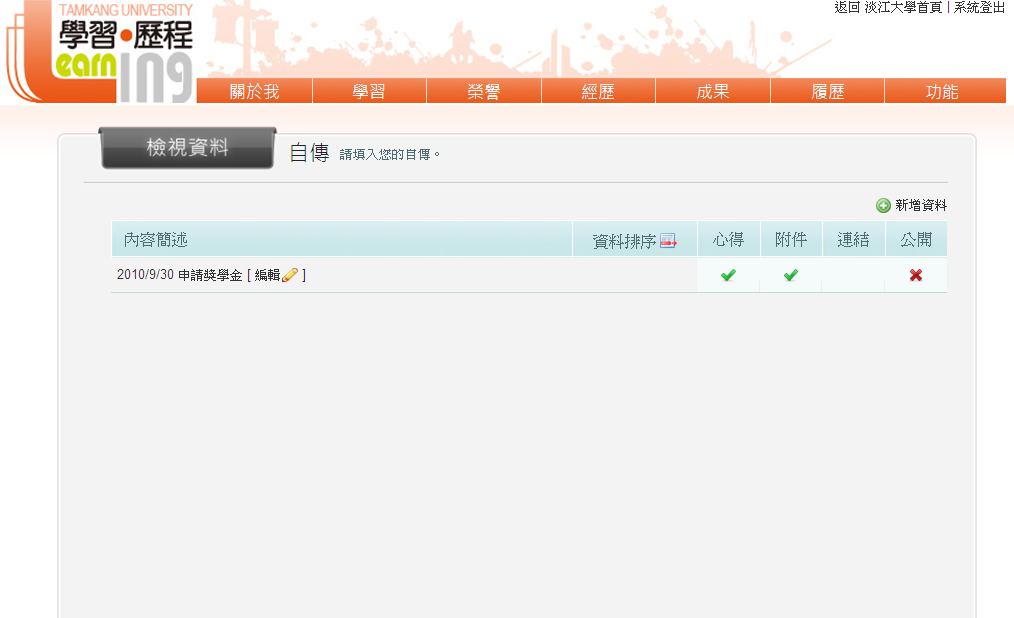 可以根據不同面試需求撰寫適當的自傳
並做自傳統一的管理
47
自傳
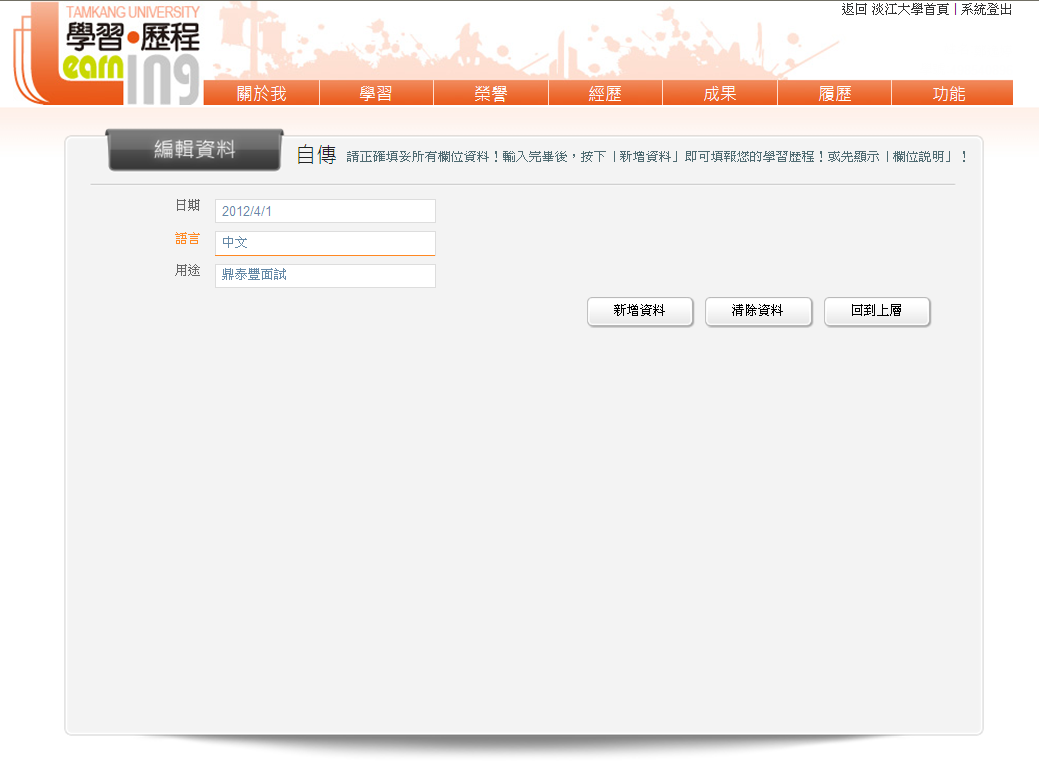 新增資料後
即可開始撰寫自傳
48
自傳
注意事項: 要有自傳才能產生履歷
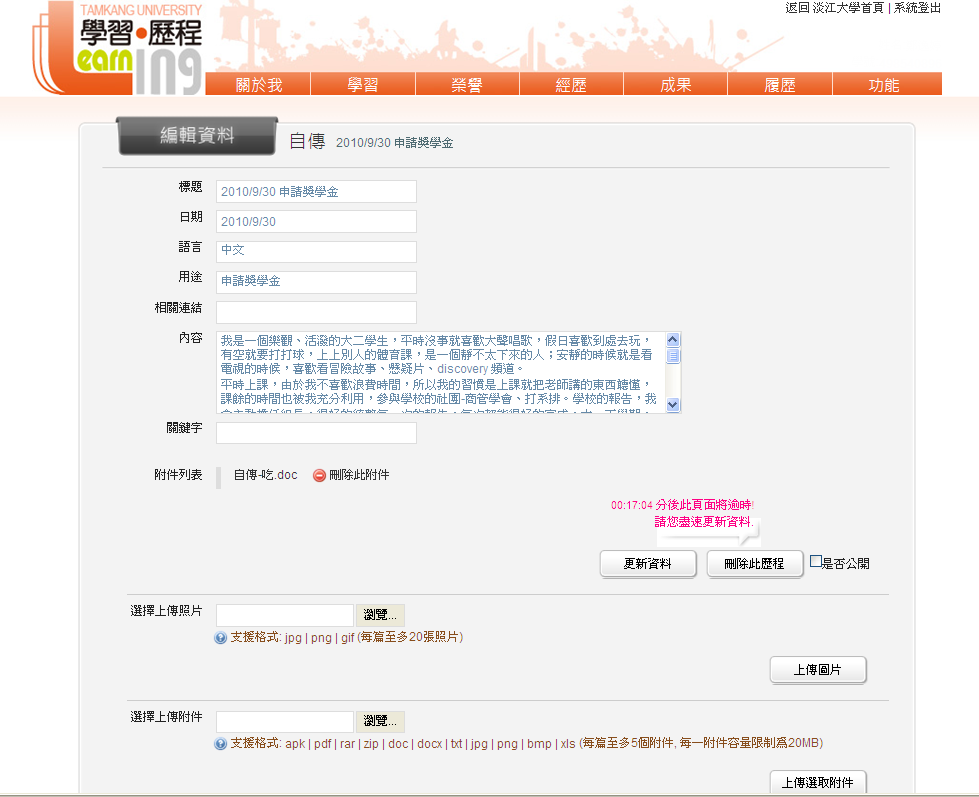 輸入自傳內容
49
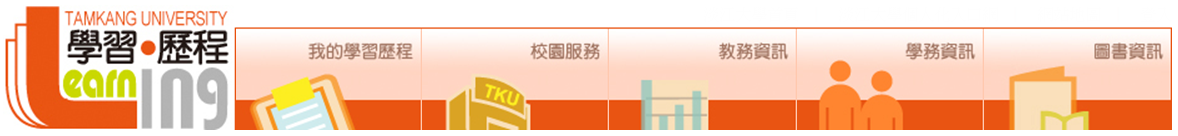 履歷
50
履歷
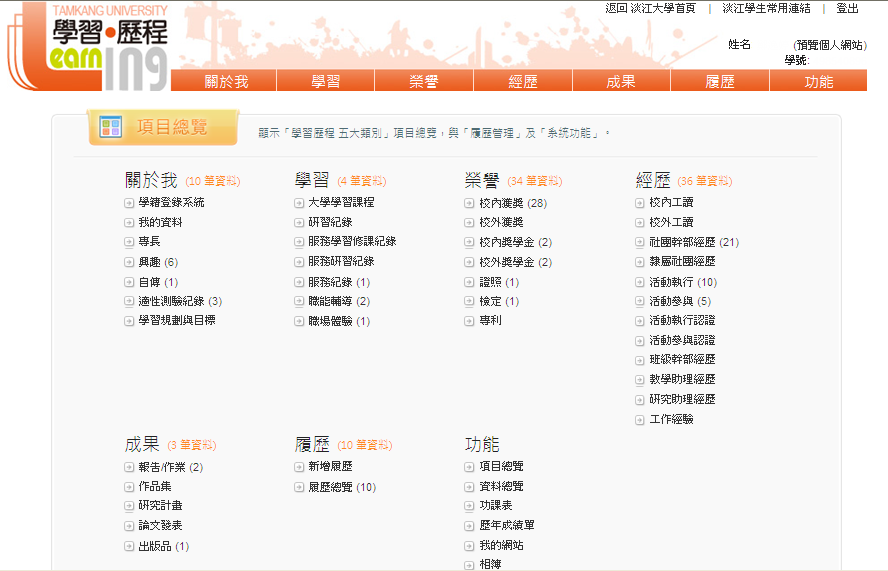 51
履歷
注意事項：要先編輯自傳  才能產生履歷
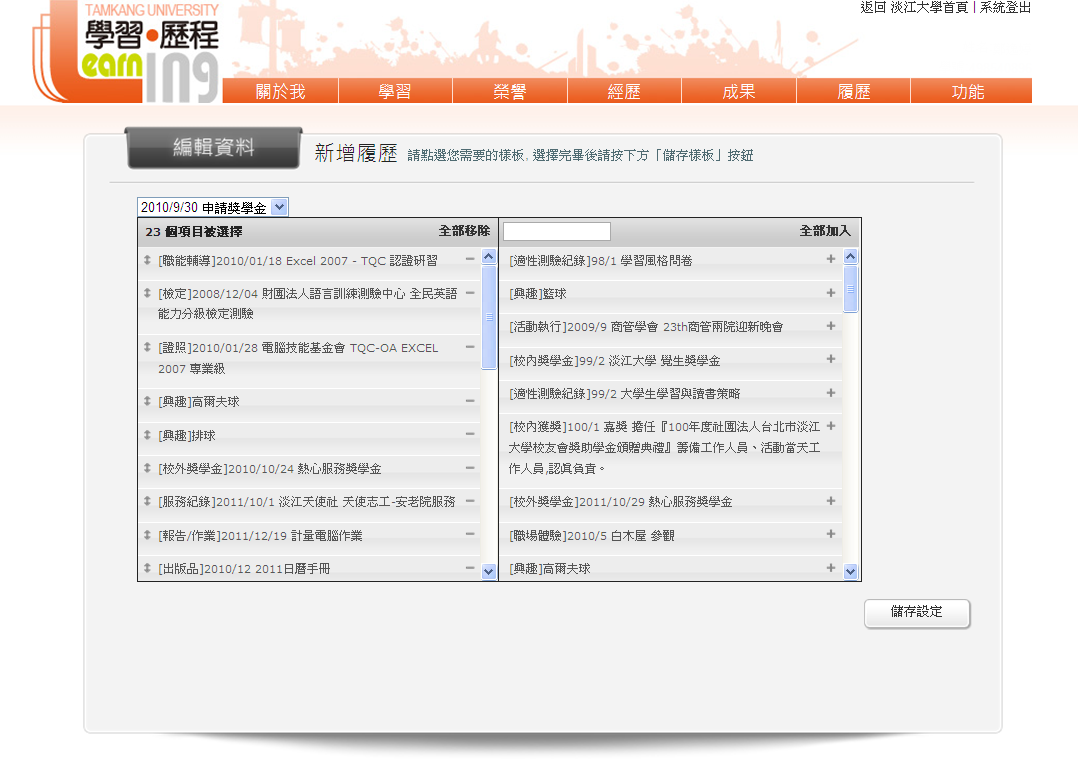 可以選擇新履歷要使用哪一份自傳
52
履歷
學習歷程越完整  匯出履歷資料越豐富
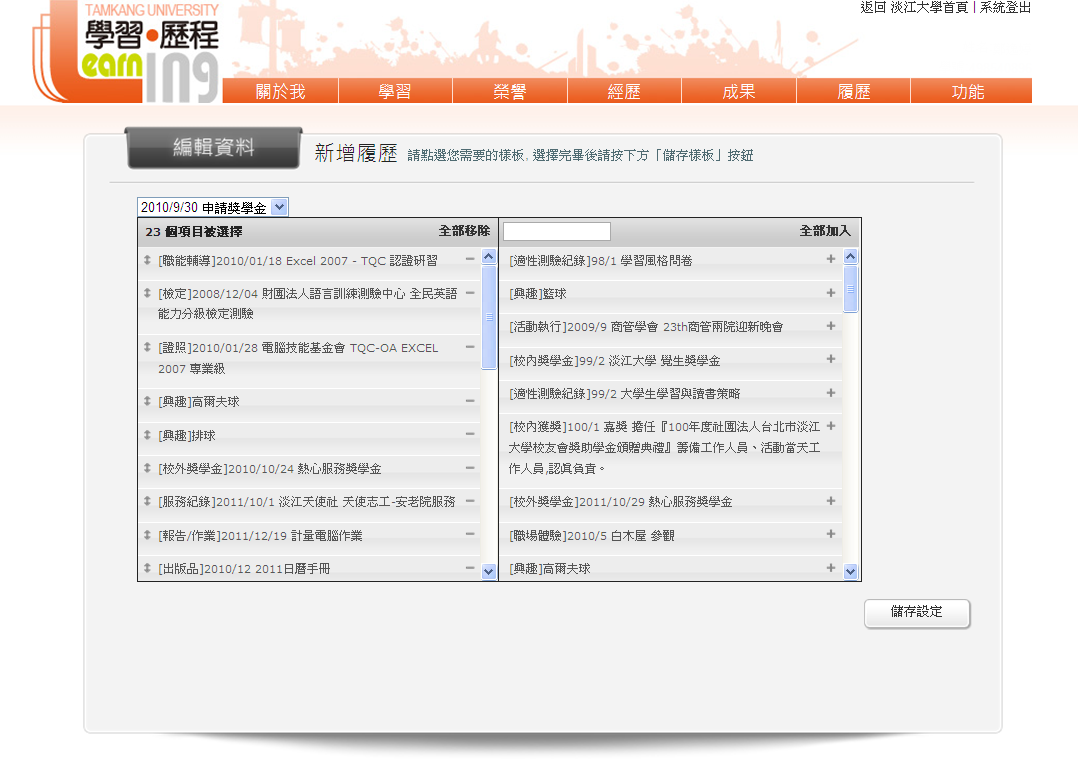 右邊
學習歷程的所有資料
可以選擇做為自傳內容的項目
左邊
將會出現在履歷中的內容
53
履歷
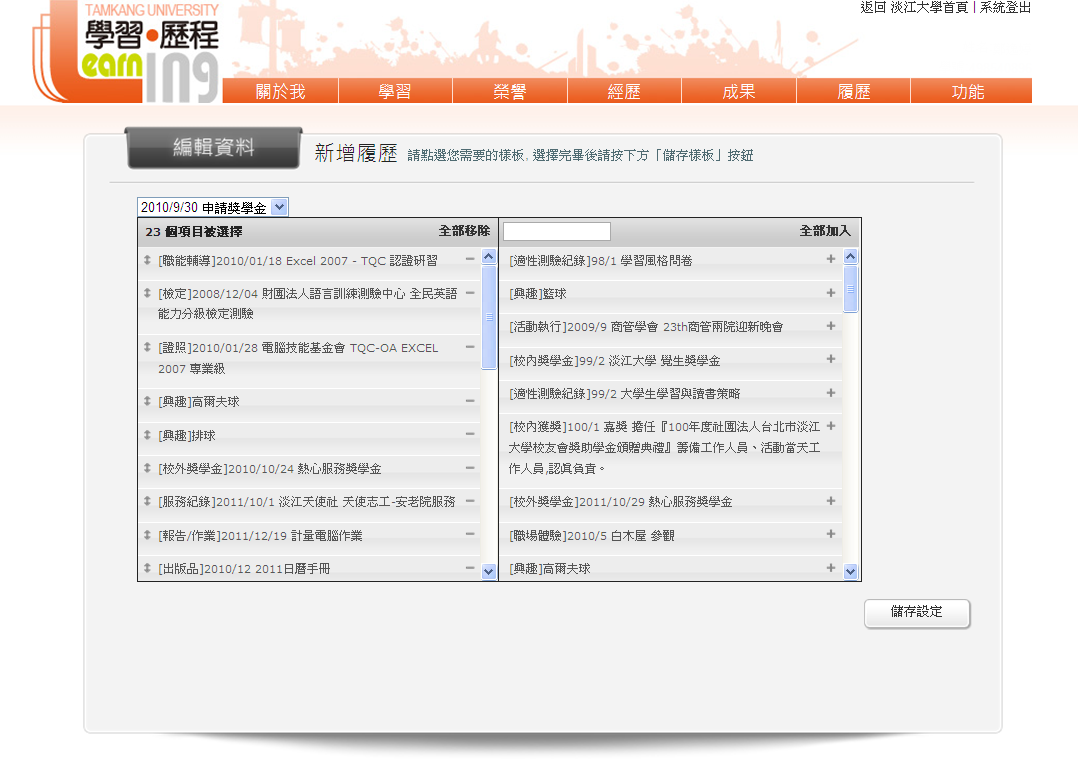 54
履歷
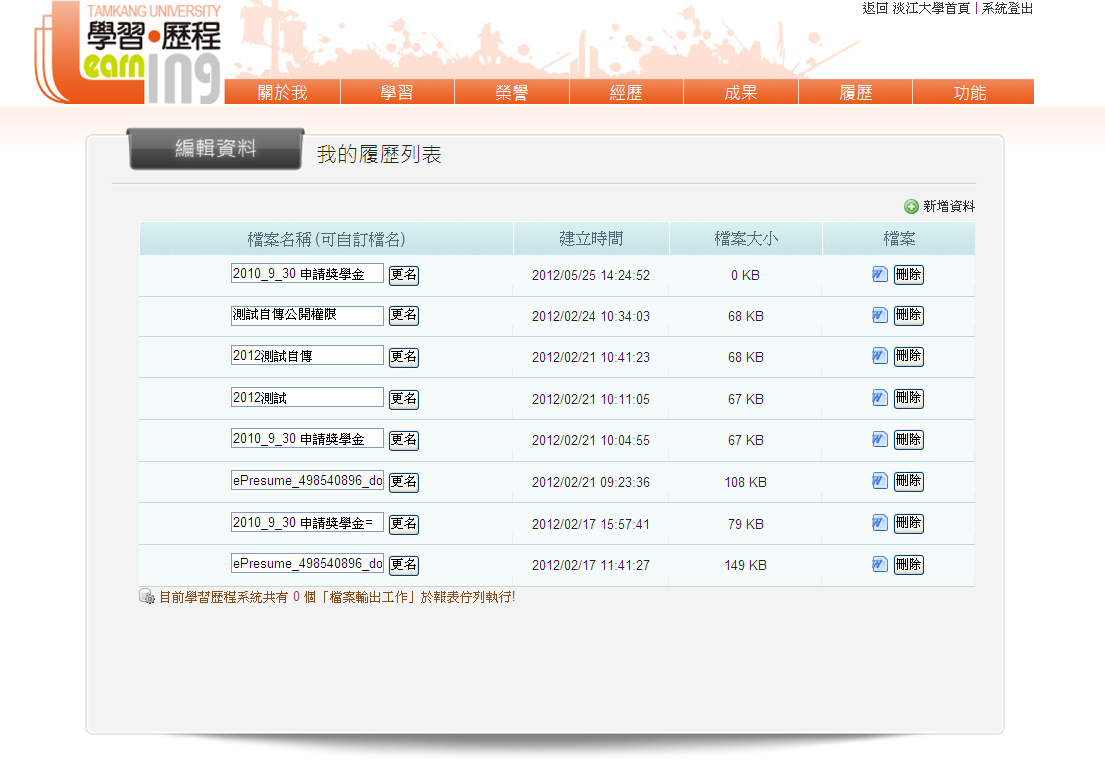 匯出自傳為WORD檔
點選圖標即可下載檔案
自傳名稱預設為自傳標題
匯出後可自行更改
55
完成履歷
下載後就可以有一份完整的履歷了喔!
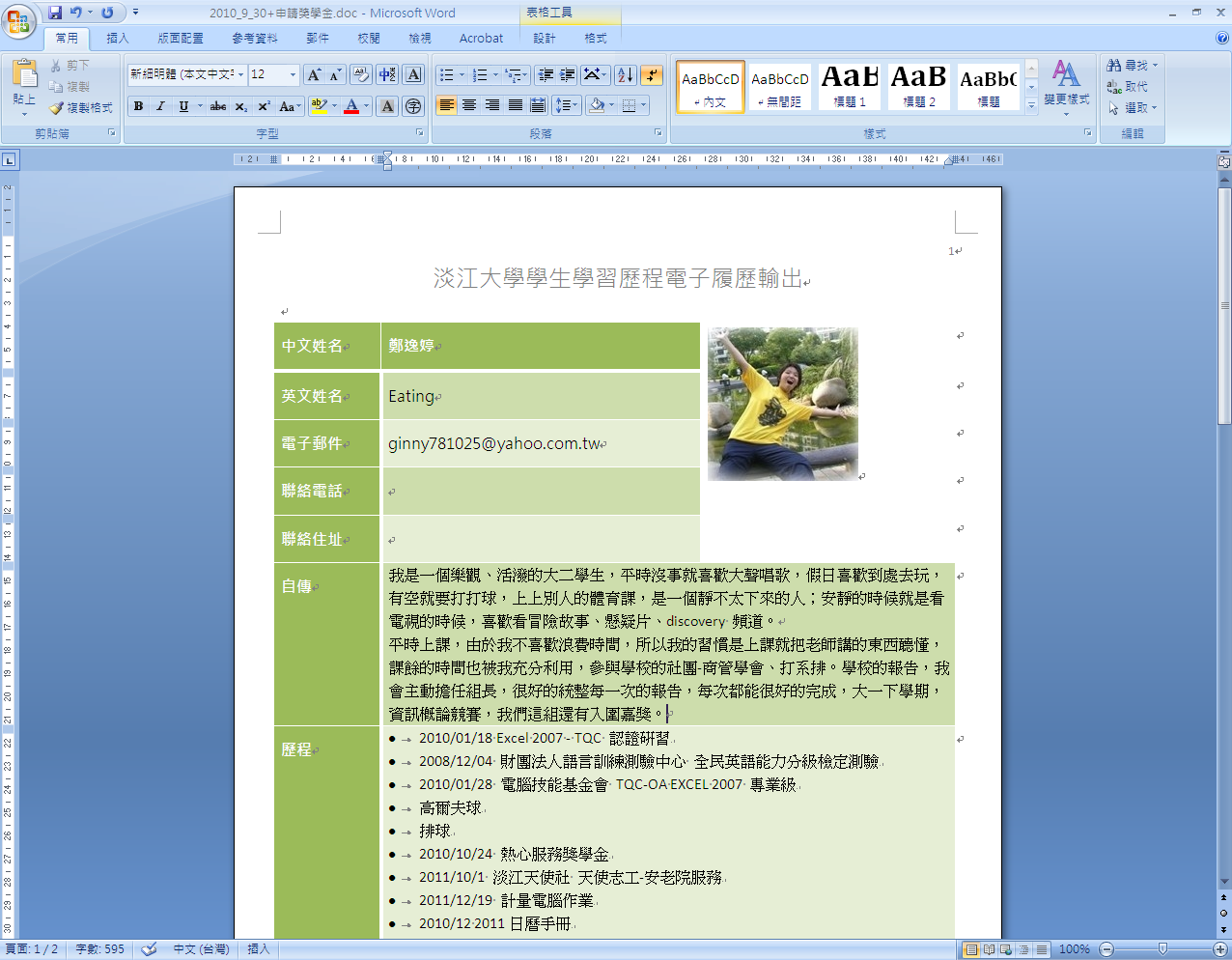 56
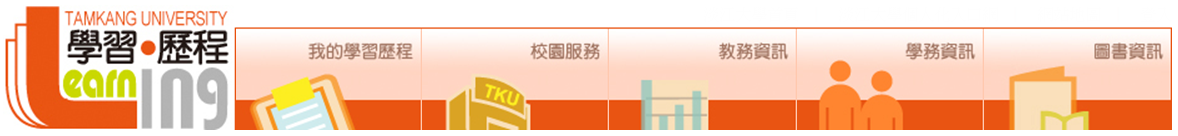 我的網站
57
我的網站
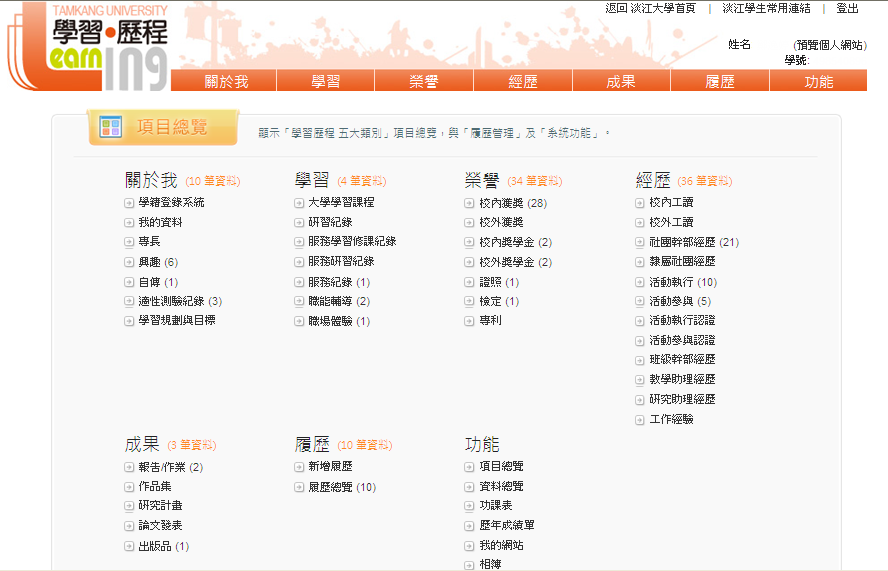 58
編輯網站樣板
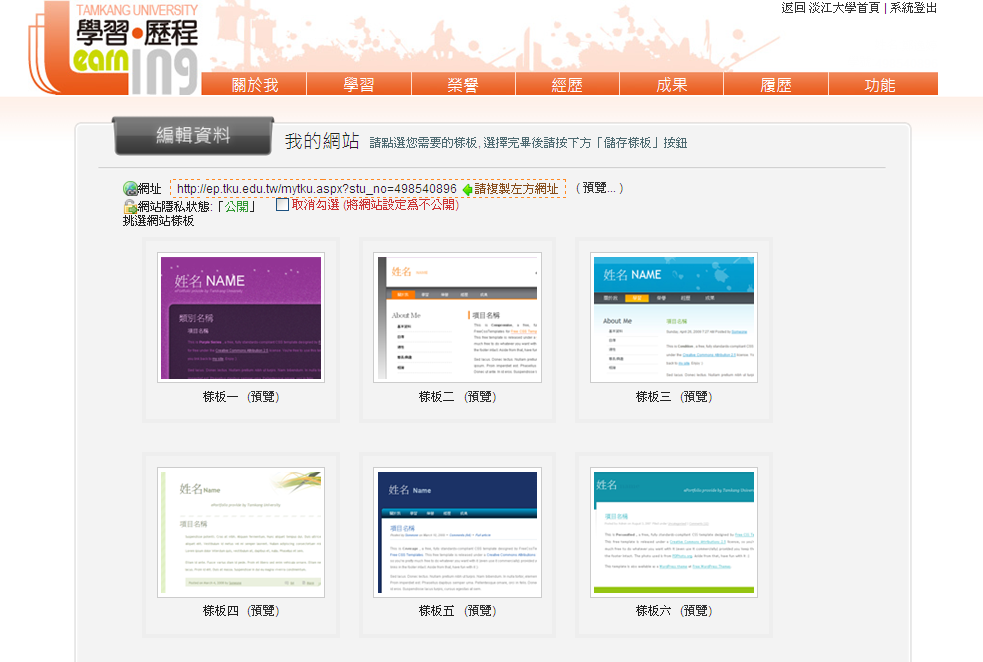 設定我的網站是否對外公開
59
儲存樣板
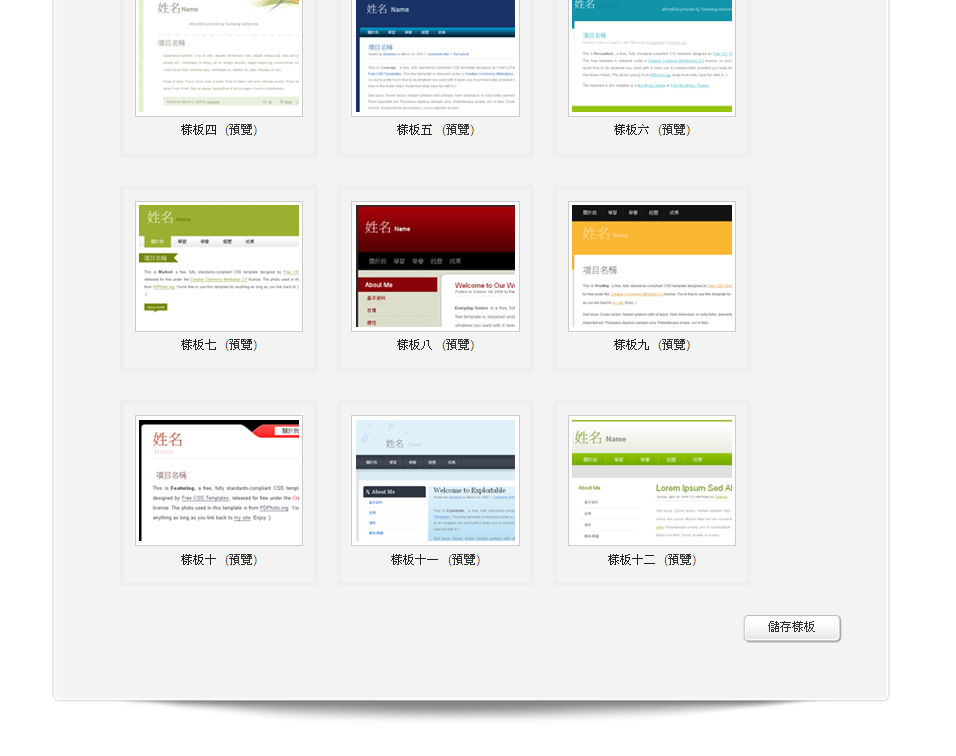 選擇網頁樣板之後
按下”儲存樣板 ”才完成
60
複製網址
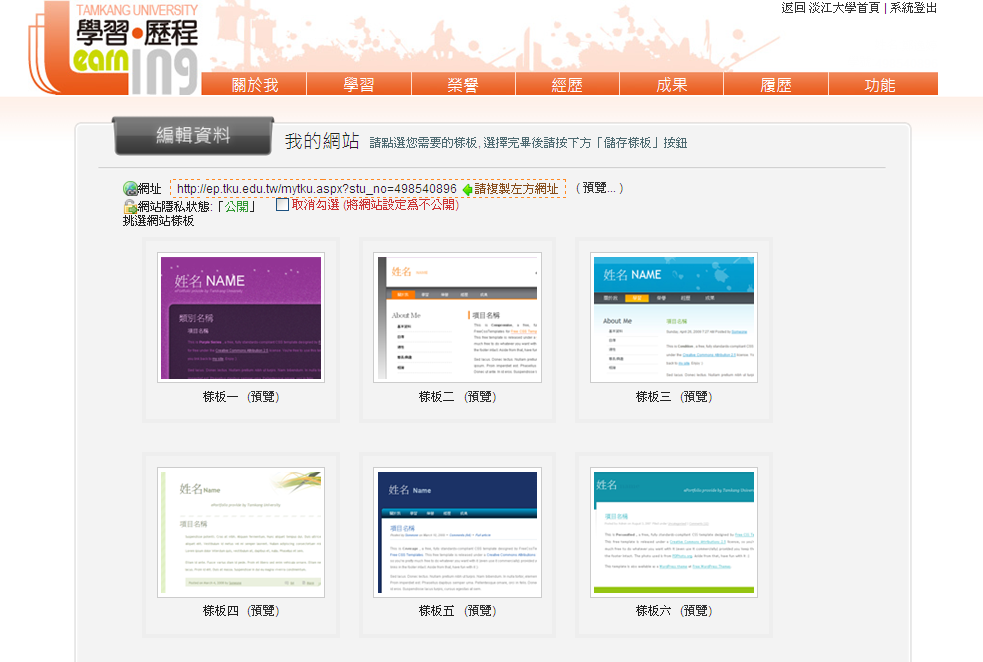 【我的網站】的真正網址
並非預覽網頁後網址列中的網址
61
預覽我的網站
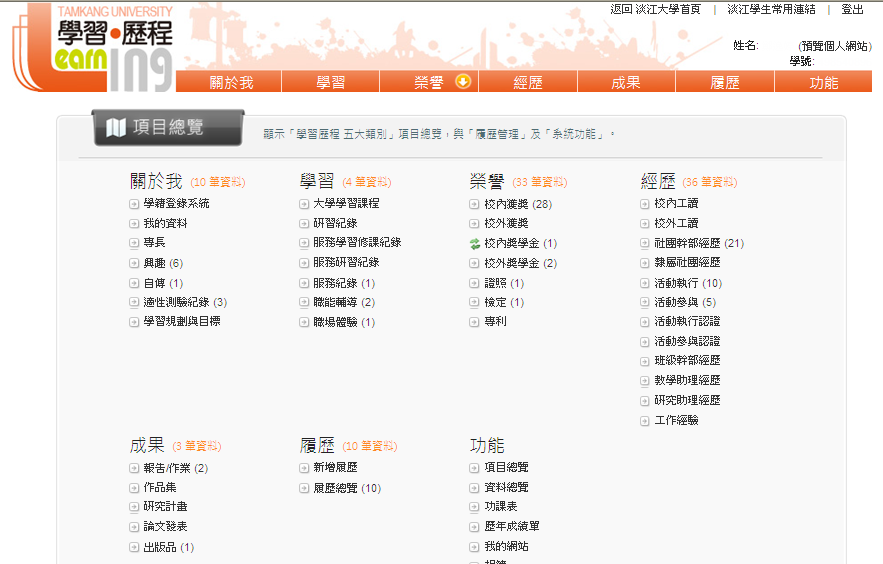 62
預覽我的網站
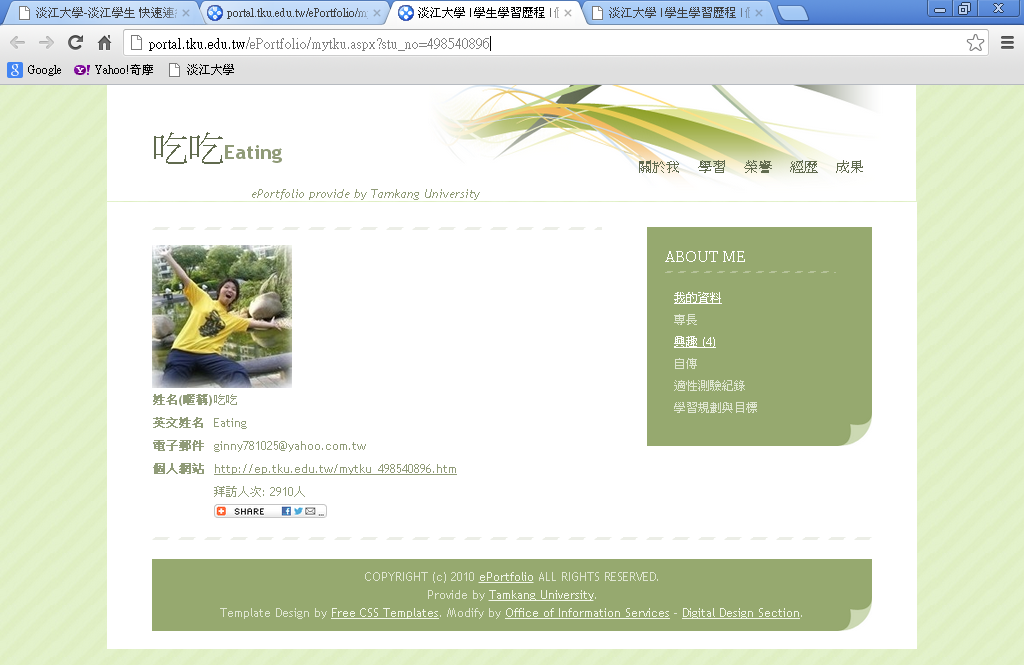 63
兩網址的比較
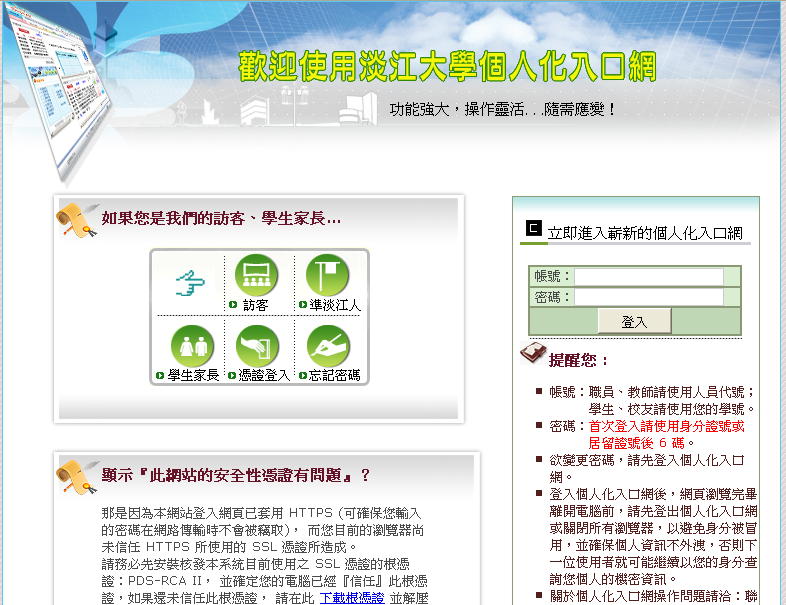 預覽網頁後網址列中的網址
http://portal.tku.edu.tw/ePortfolio/mytku.aspx?stu_no=401234567
注意：在沒有登錄的情況下，會連到登錄畫面
我的網站真正的網址
http://ep.tku.edu.tw/mytku.aspx?stu_no=401234567
64
網站頁面
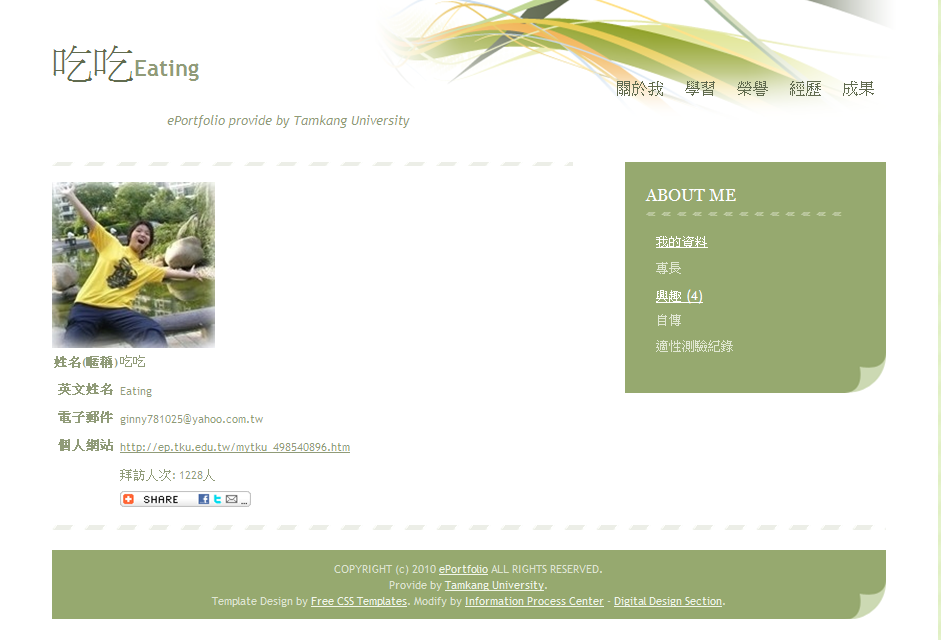 預設公開
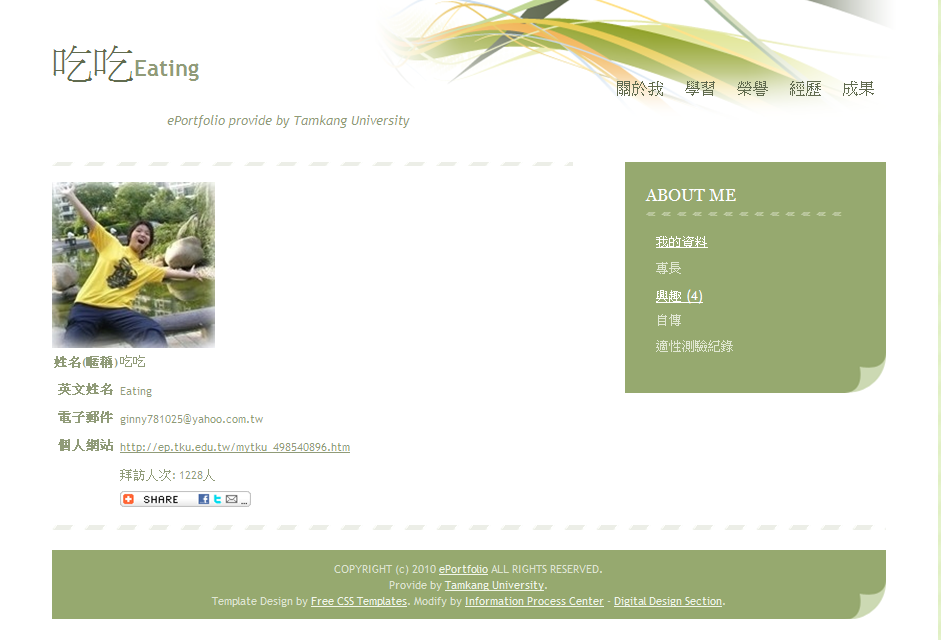 自行設定公開
65